Smart Buildings Buildingsas a Service
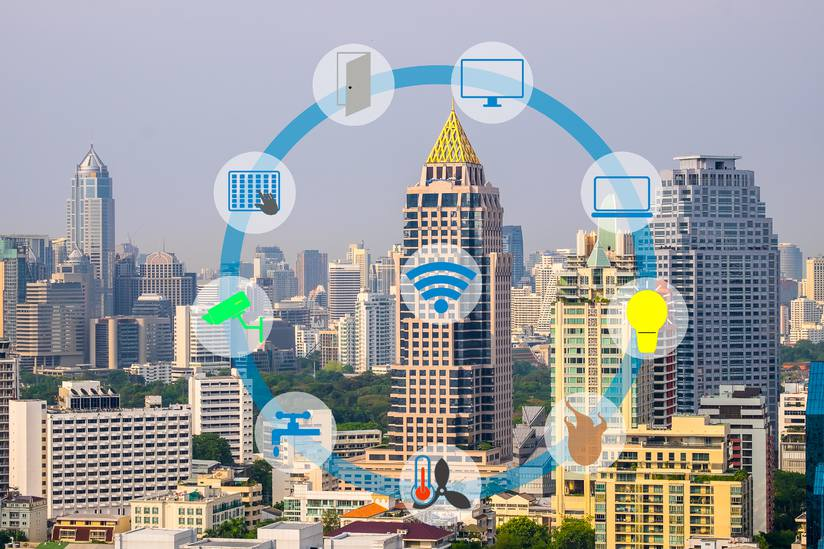 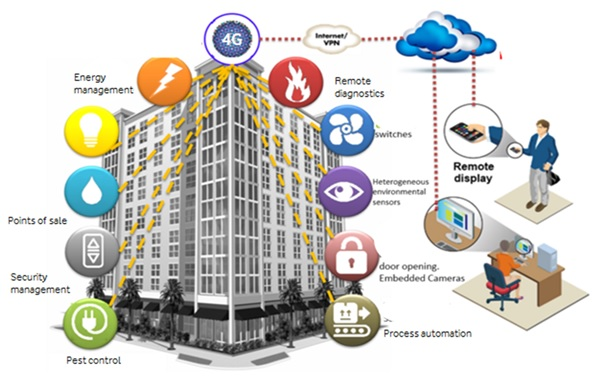 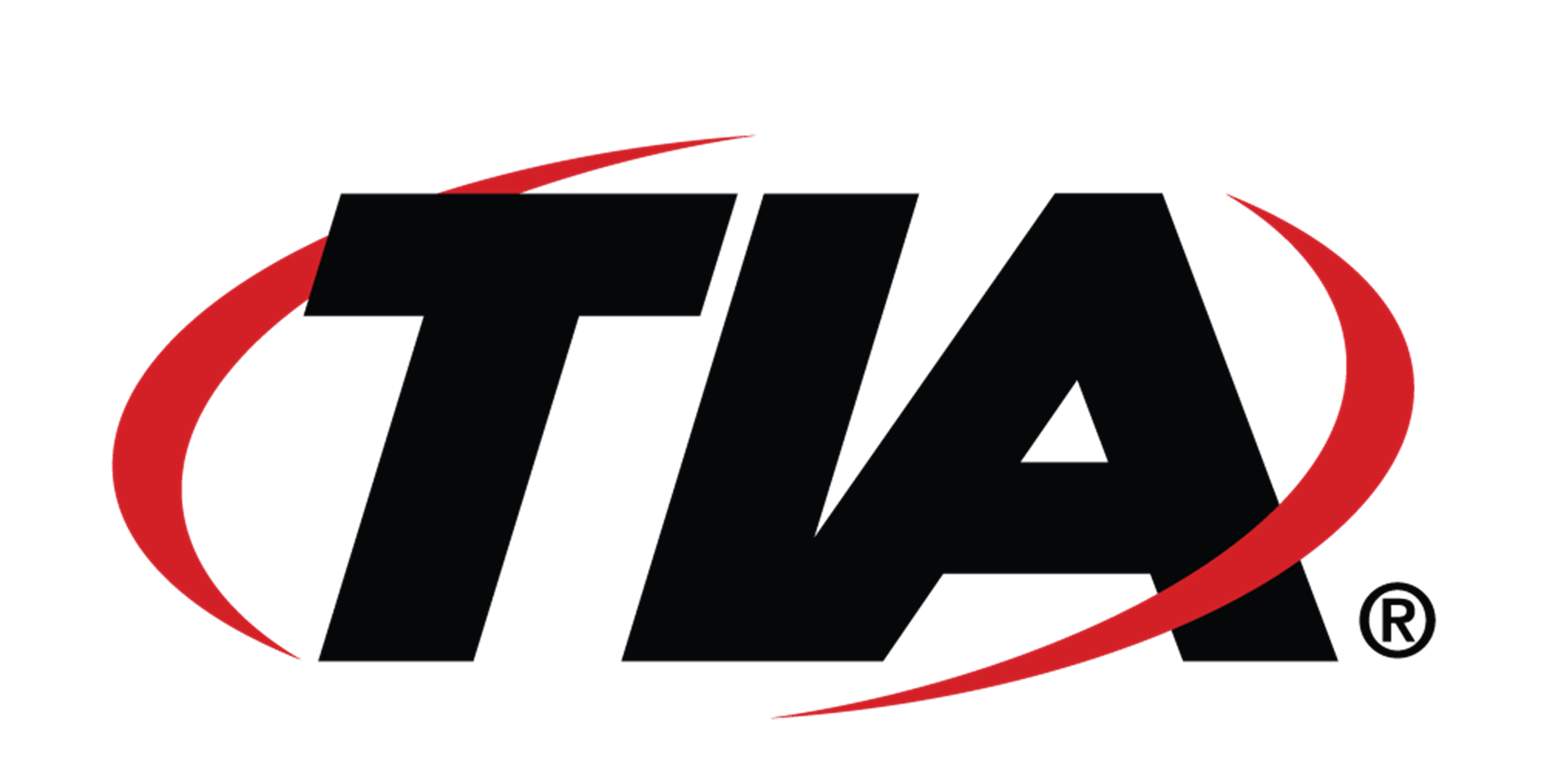 Ken Koffman
CTO & SVP Business Performance
Telecommunications Industry Association
kkoffman@tiaonline.org
+1 561 213-1654
[Speaker Notes: In order to support today’s promising technologies, consumers and businesses need reliable, fast and secure connectivity. Private networks are increasingly a solution that supports these needs, and, small cell and DAS are critical components of this coming shift in building networks.]
Smart Building Demand Drivers
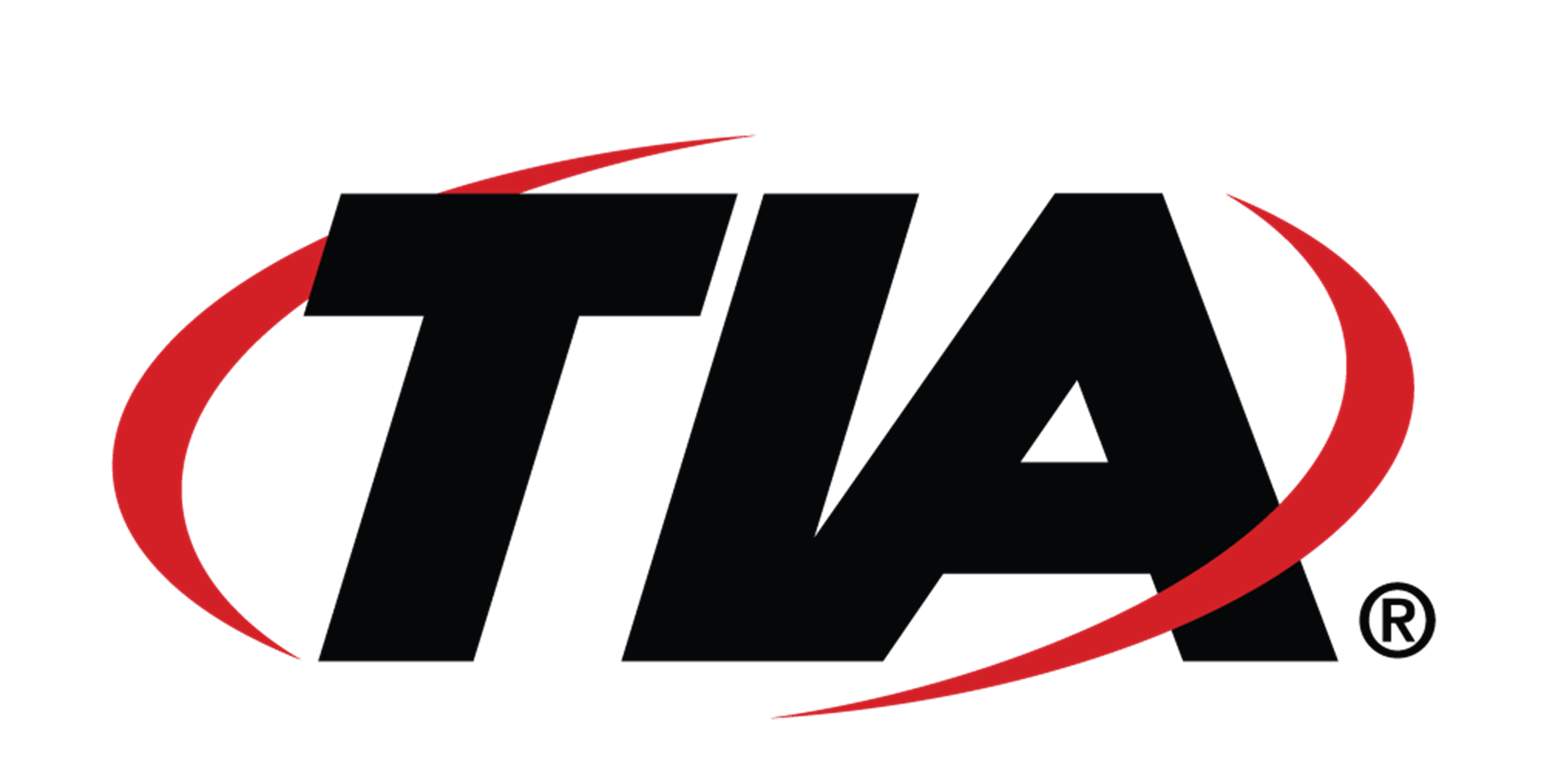 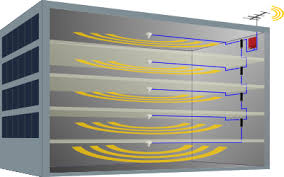 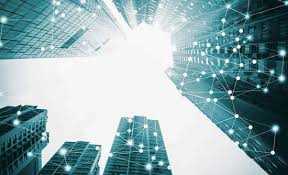 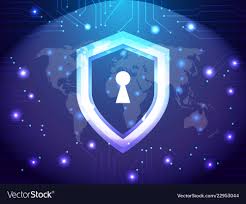 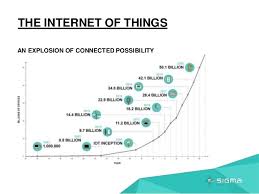 Integrated Buildings
In-Building Coverage
IoT Explosion
Safety & Security
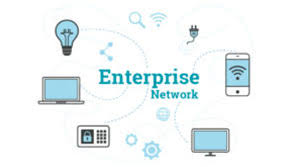 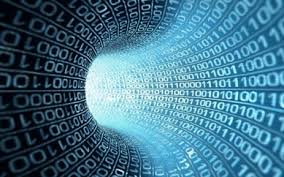 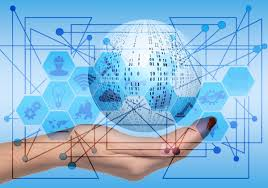 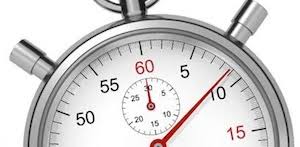 Massive Data
LTE Evolution &  5G
Enterprise Networks
Latency Reduction
Slide 2
Facial Recognition
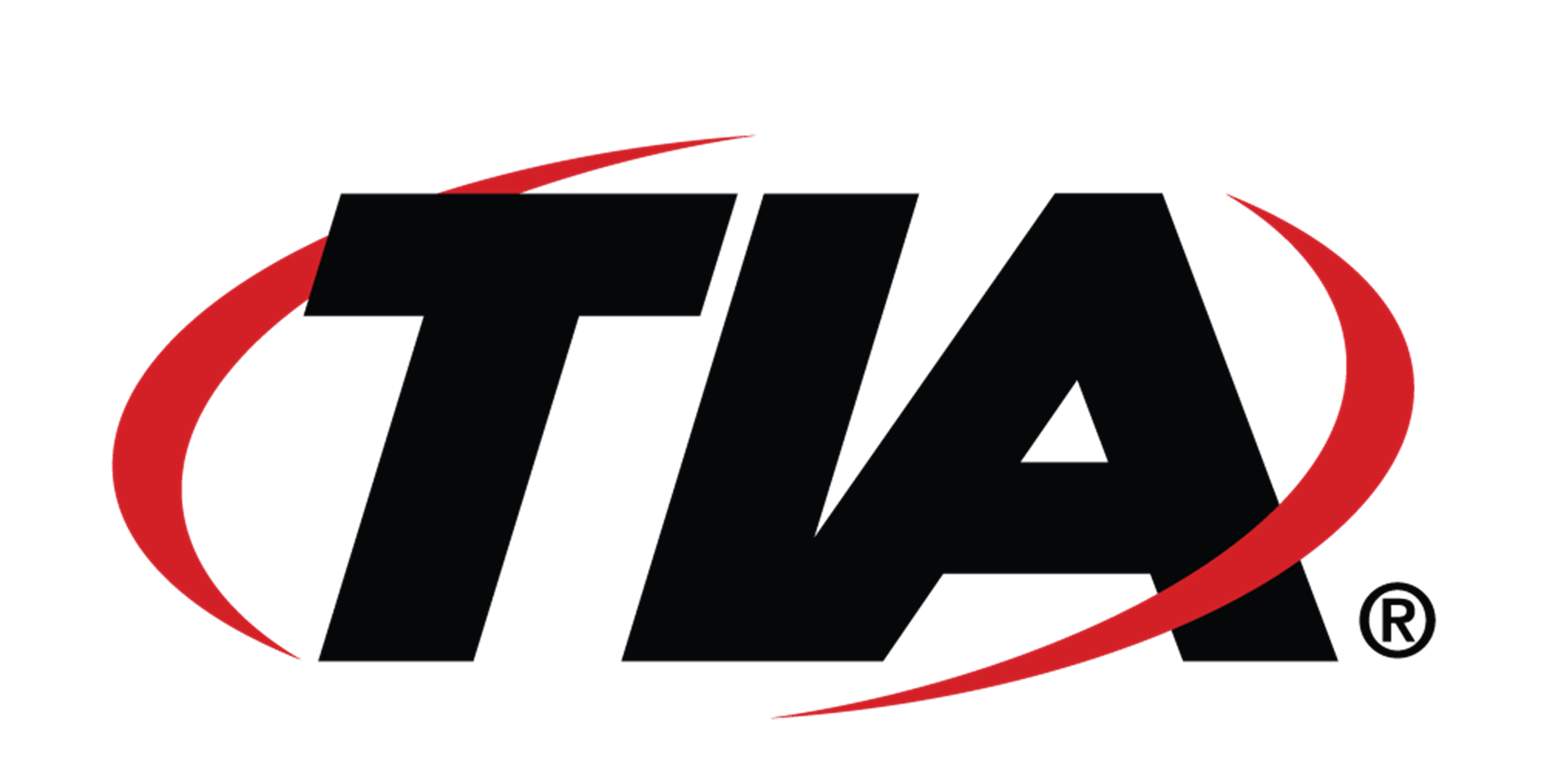 Cloud vs Private Smart Building Network
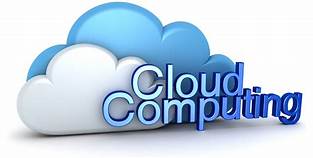 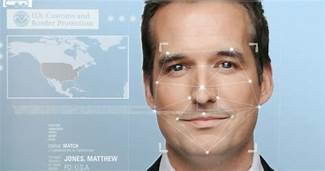 Dallas TX
Reston VA
30 to 90 seconds
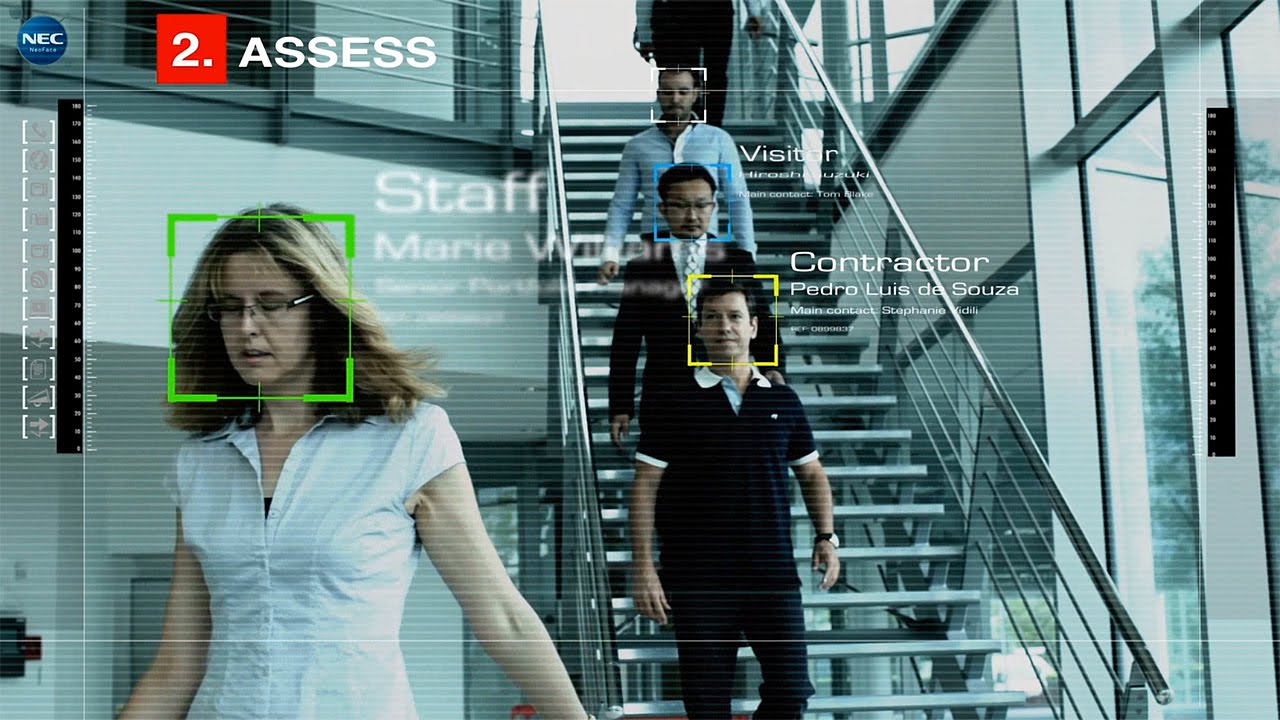 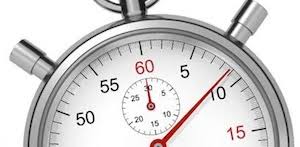 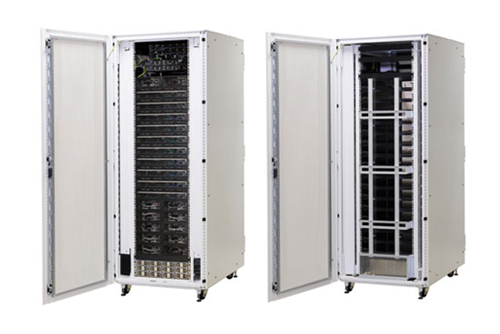 On Site
< 2 -4 MS
Latency Reduction
Slide 3
Private Networks (PN)
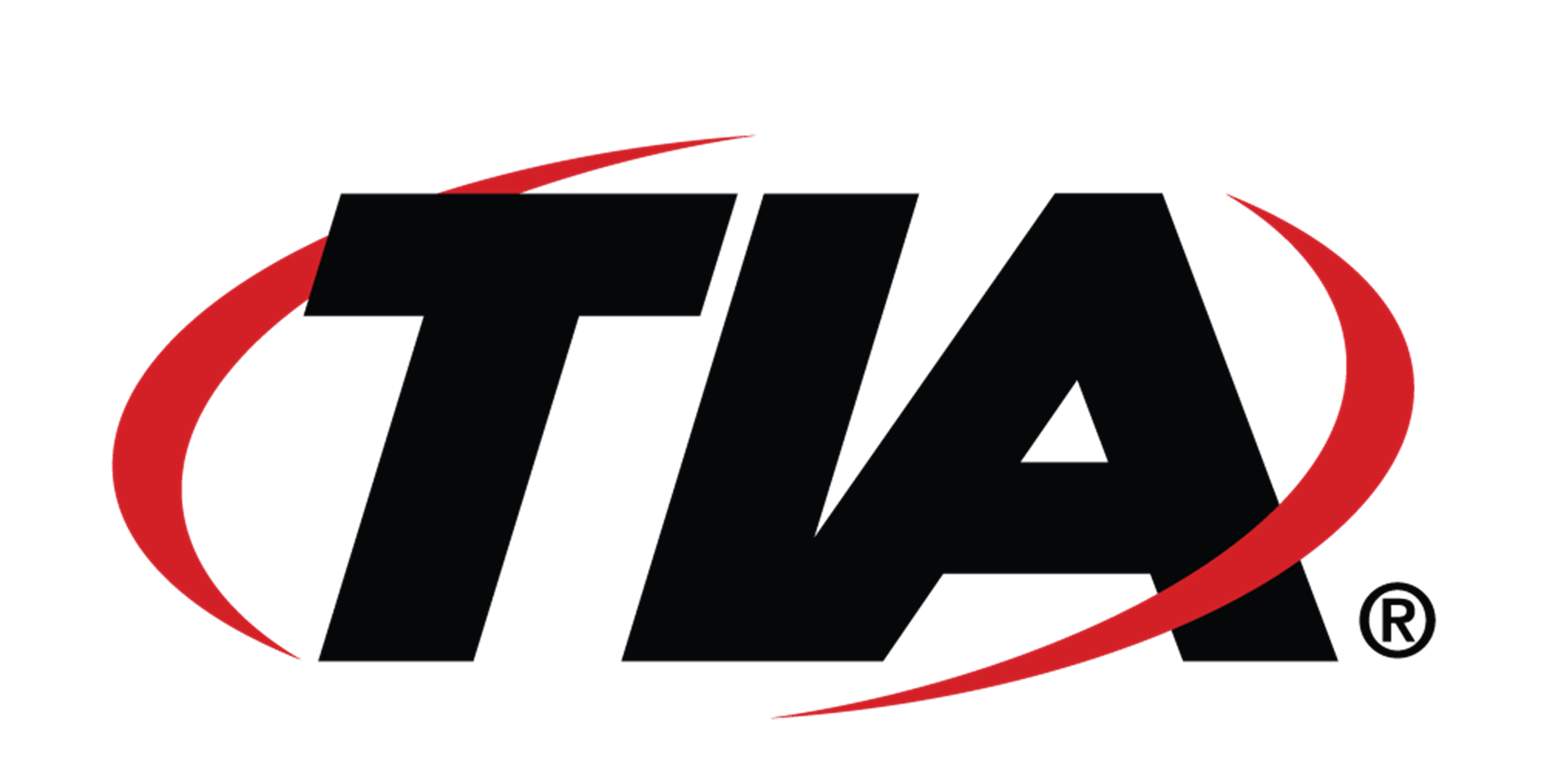 Speed
Low-Latency 
Security
Privacy
Reliability
Massive Data
Flexibility
Complexity
Aggregation
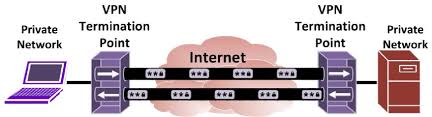 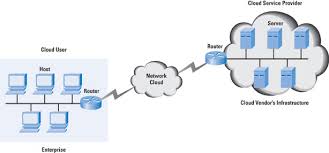 First Gen Networks
direct user-to-user connections
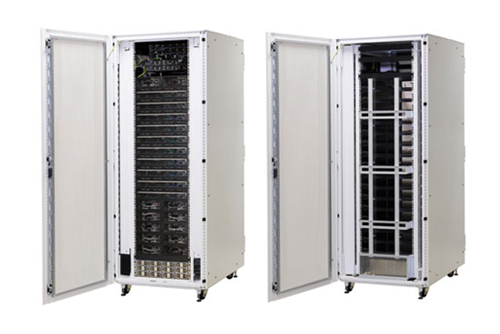 Over time, the structure of the network shifted to the cloud
Now shifting back to private / edge networks.
Slide 4
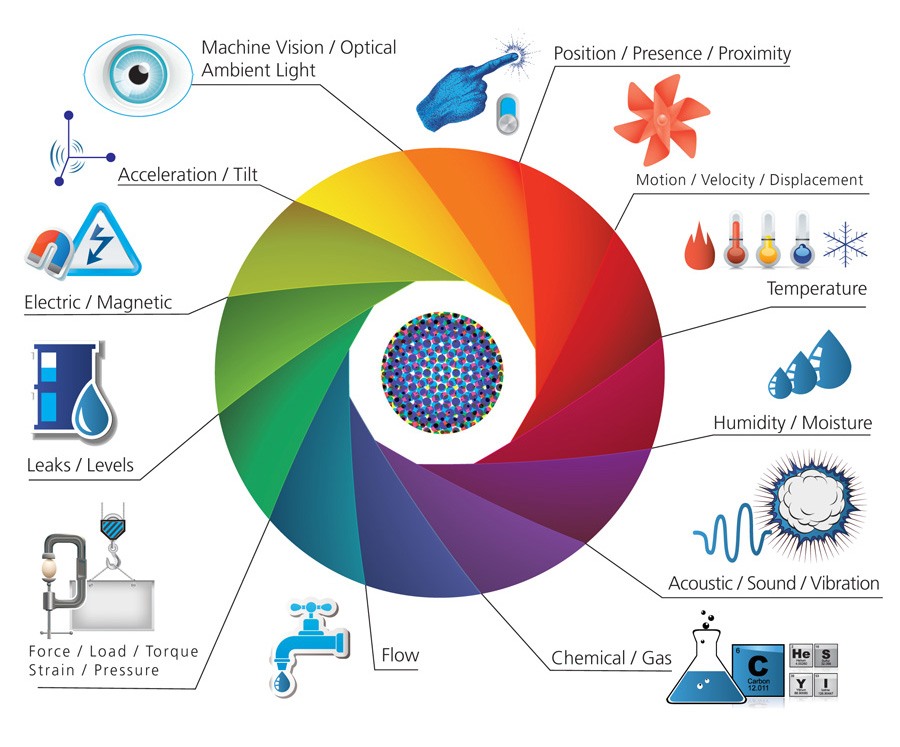 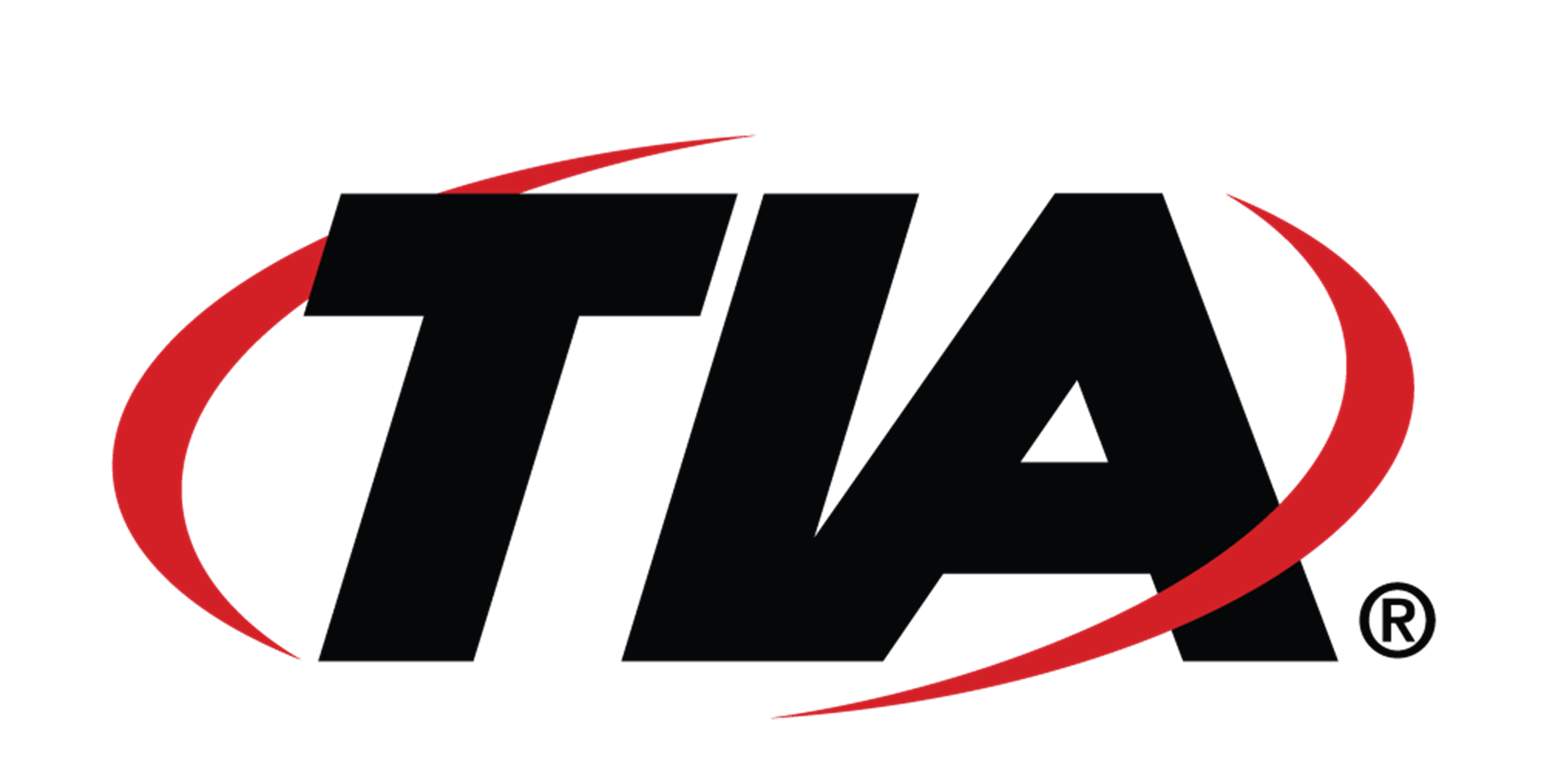 IoT Sensors and Actuators:Lots of Them
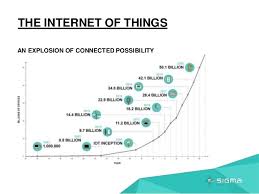 IoT Explosion
Slide 5
Source: Image from IoT Infographic
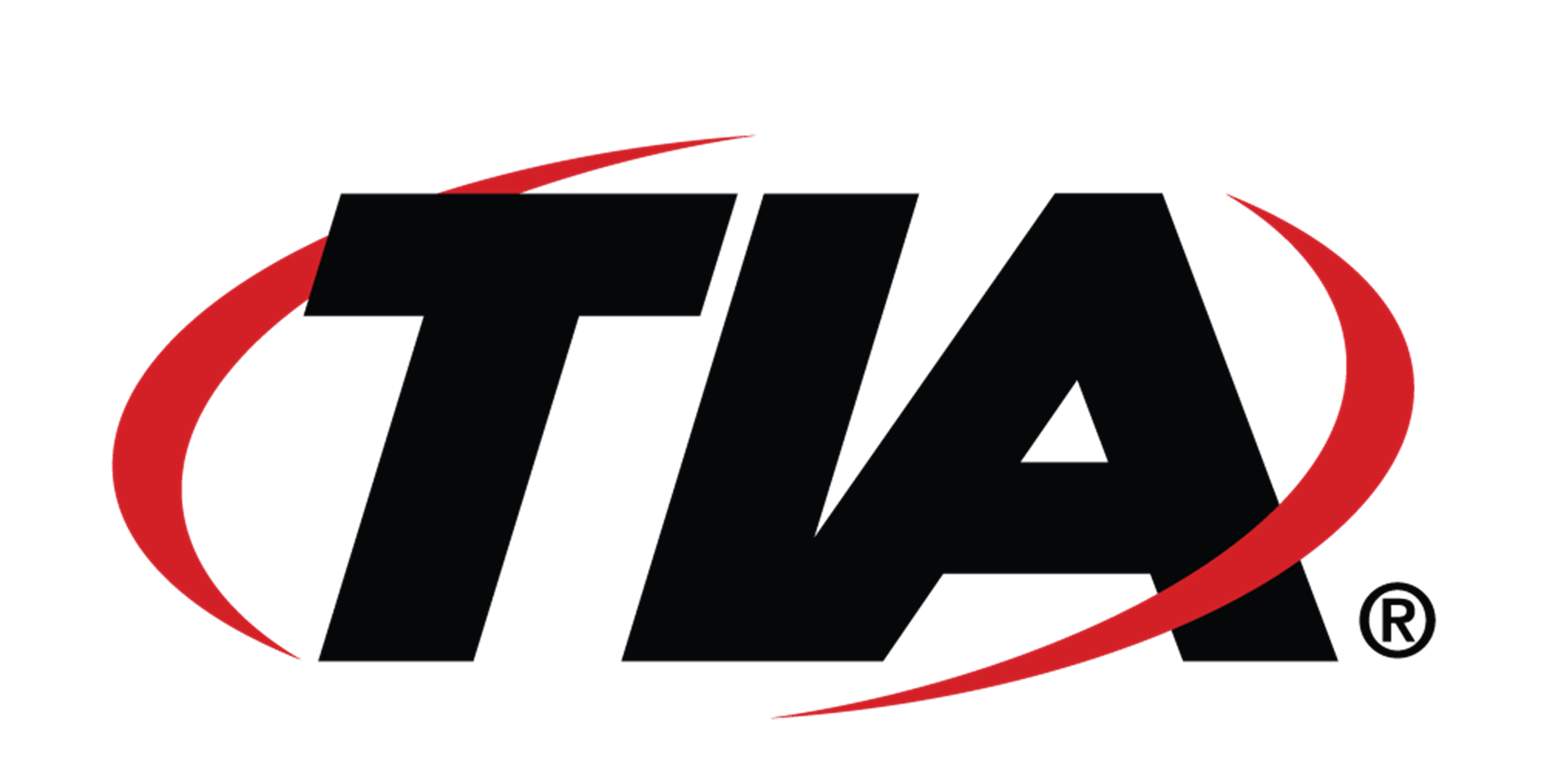 What’s In Your Building?
Fiber
Cable
Copper
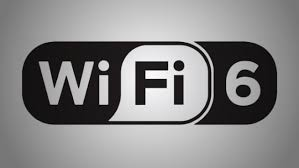 In-Building DAS
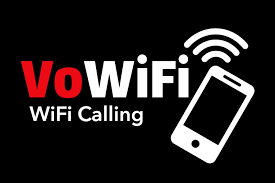 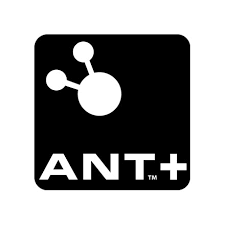 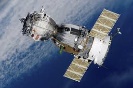 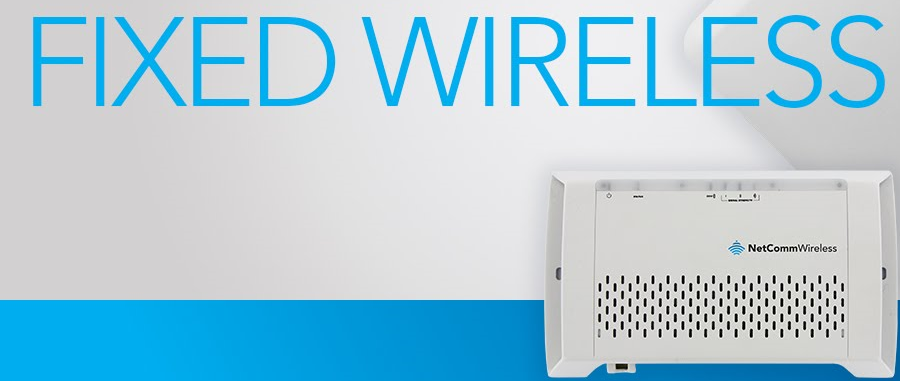 Satellite
Signal Boosters
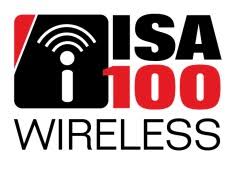 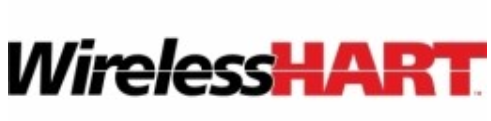 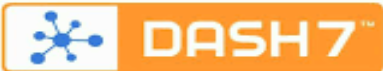 Slide 6
© 2019 TIA  w w w . T I A onl i ne. o r g
Why does TIA care about smart buildings?
Efficiency, Productivity, Wellness
You can’t optimize what you don’t measure
Edge (Deloitte, Amsterdam) uses 70% less energy than the average office building
Ethernet-powered LED lighting system is 80% more efficient than conventional  illumination
HVAC, lighting, and some types of electrical loads, can expect savings 10%-25%  savings with a proactive energy-management programs
Effect a desk to colleague ratio of 1:14 (Hot Desking)
Personalized control of room temperature can raise productivity by 3%
Optimized air quality can increase productivity by 11%
Happy employee increases productivity from 12%-36%
Slide 7
TIA Smart Building Definition:
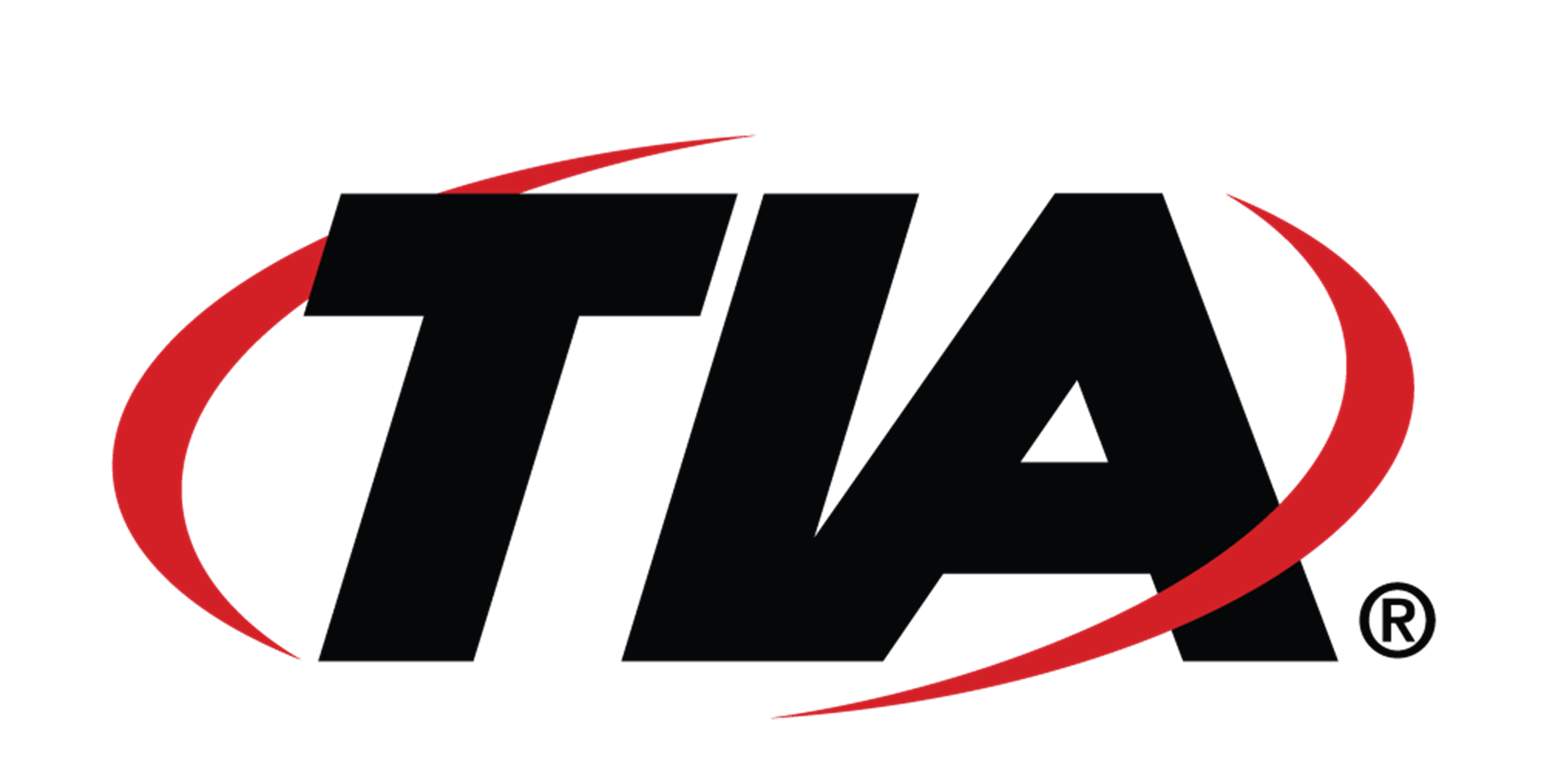 A Smart Building uses an integrated set of technology, systems and infrastructure  to optimize building performance and occupant experience.
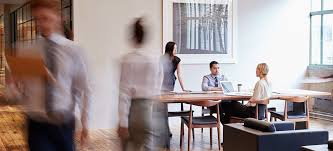 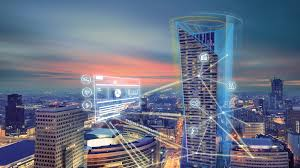 Slide 8
Vision = Fully Integrated
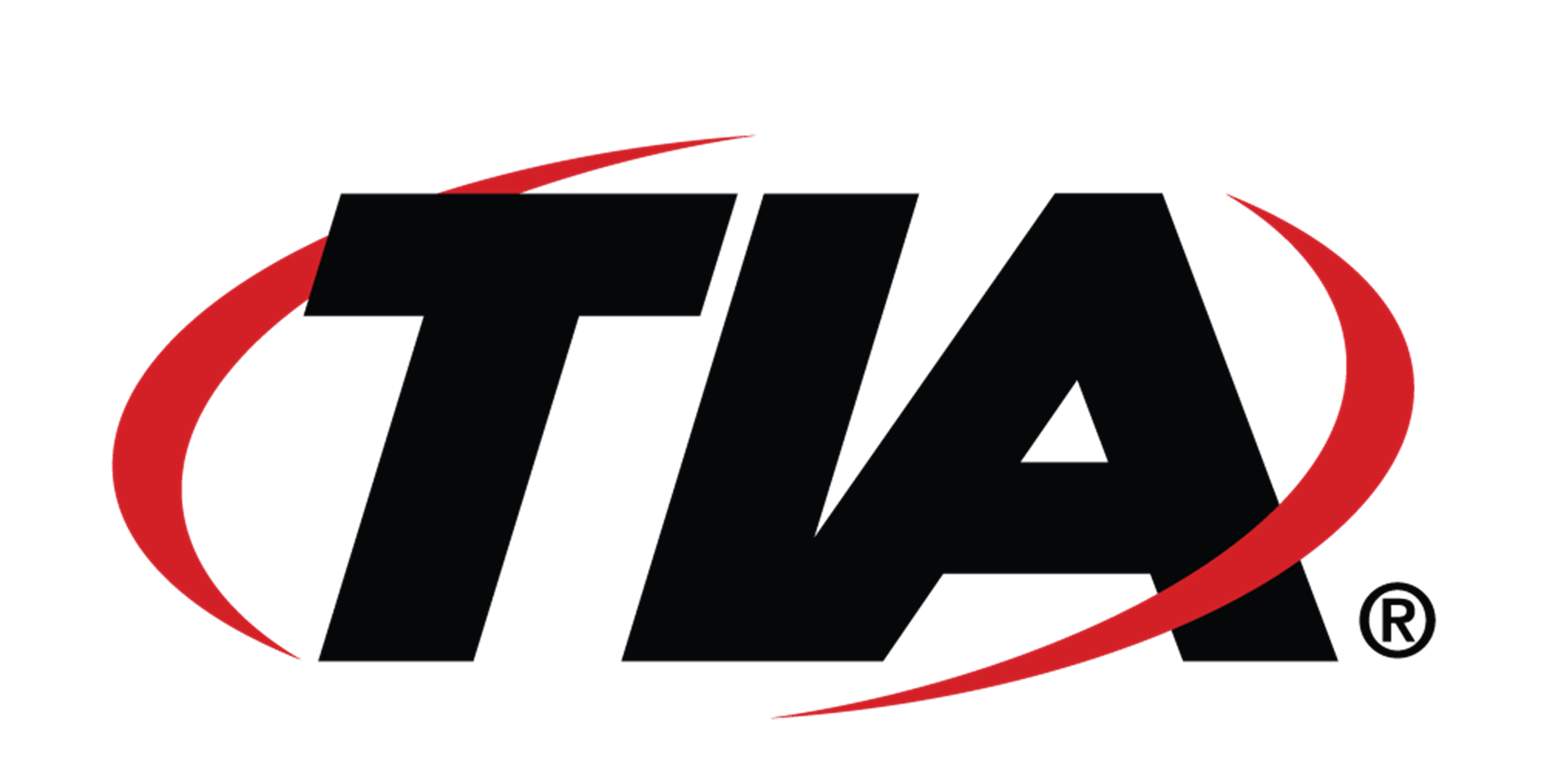 Fully Integrated Smart Building:
Connectivity
Networking
Interoperability
Bandwidth / Capacity
Applications / Services
Data Driven
Resilience & Secure
Building as a Platform
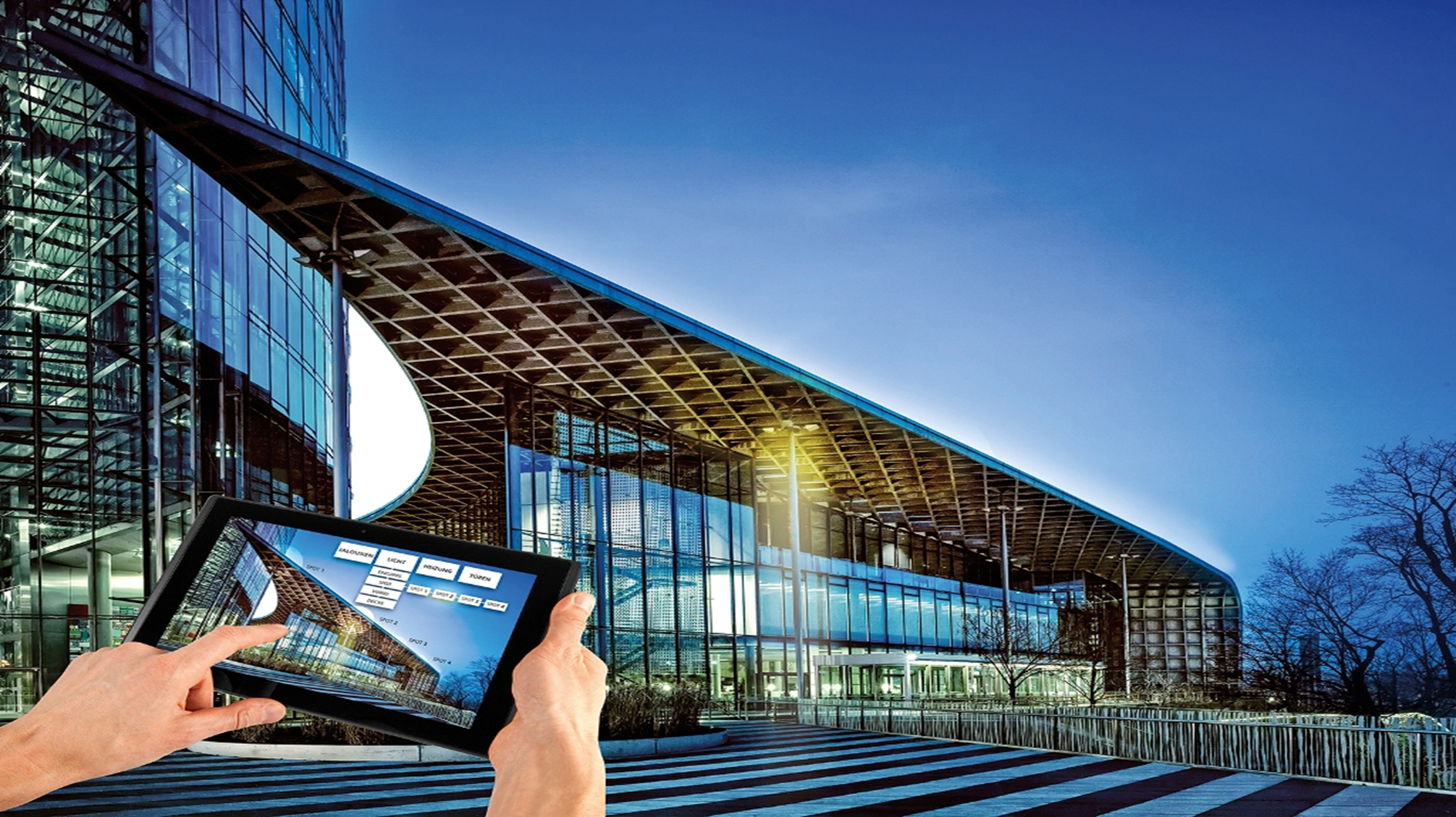 - Microcosm of Smart City		- T.I.C. (Test, Inspect, Certify)
- Certification & Registration	- New Business Opportunities
Slide 9
Community collaboration
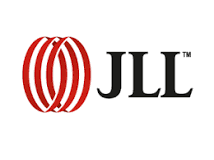 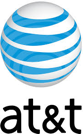 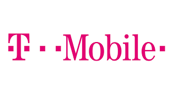 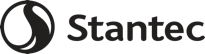 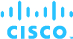 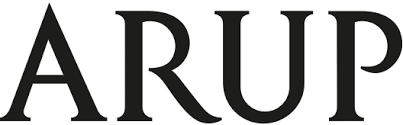 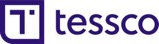 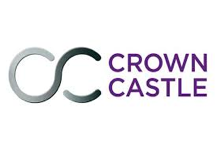 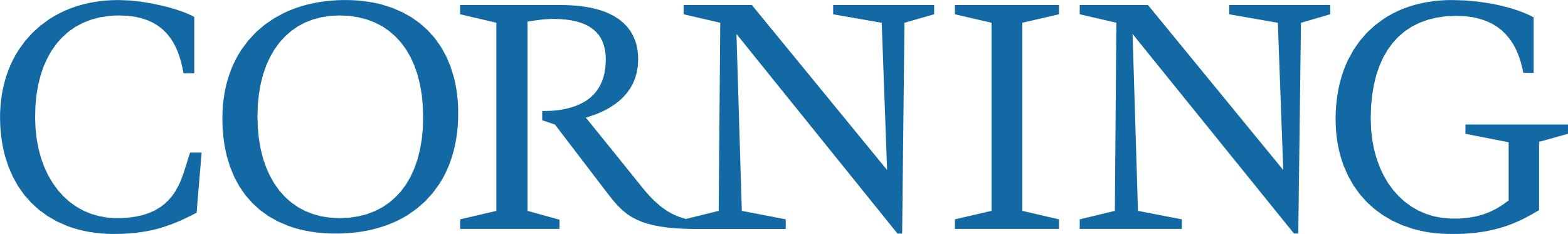 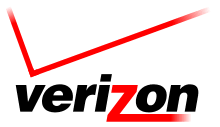 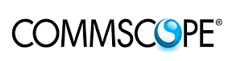 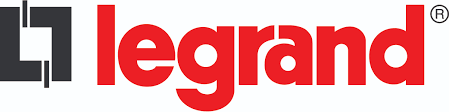 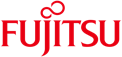 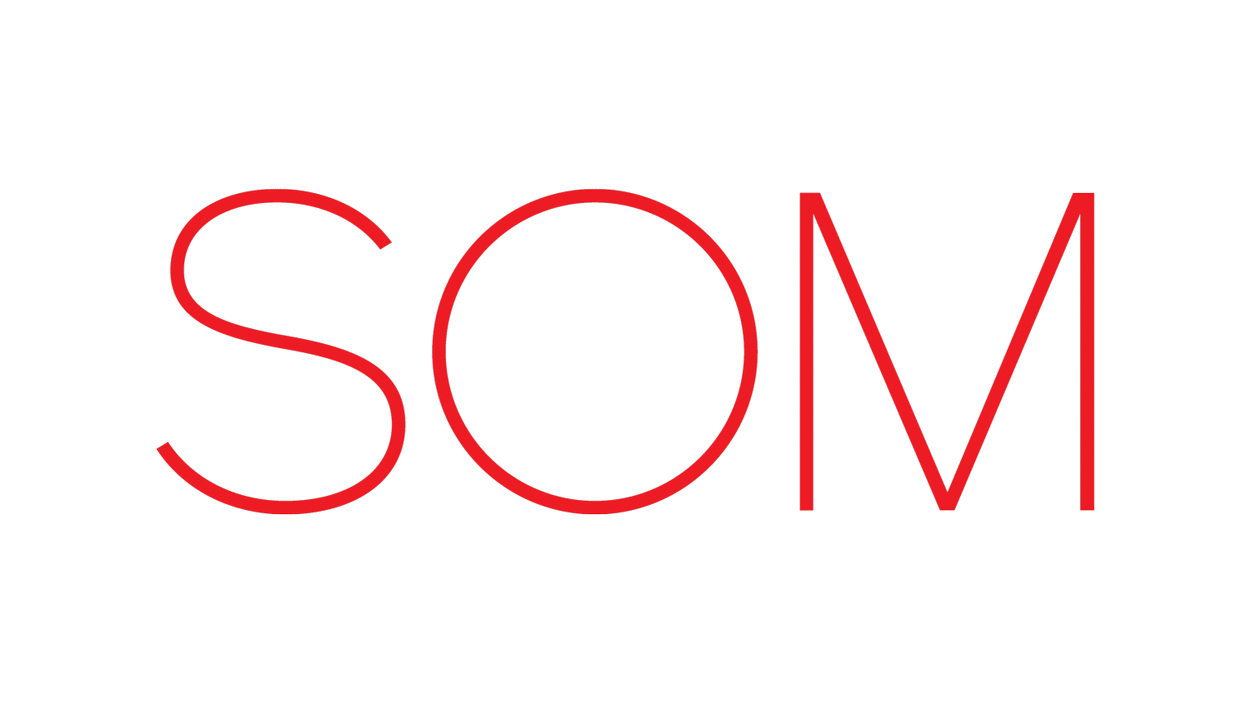 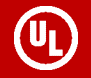 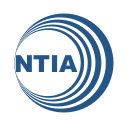 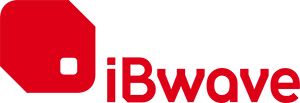 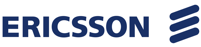 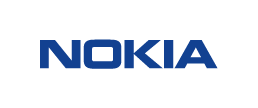 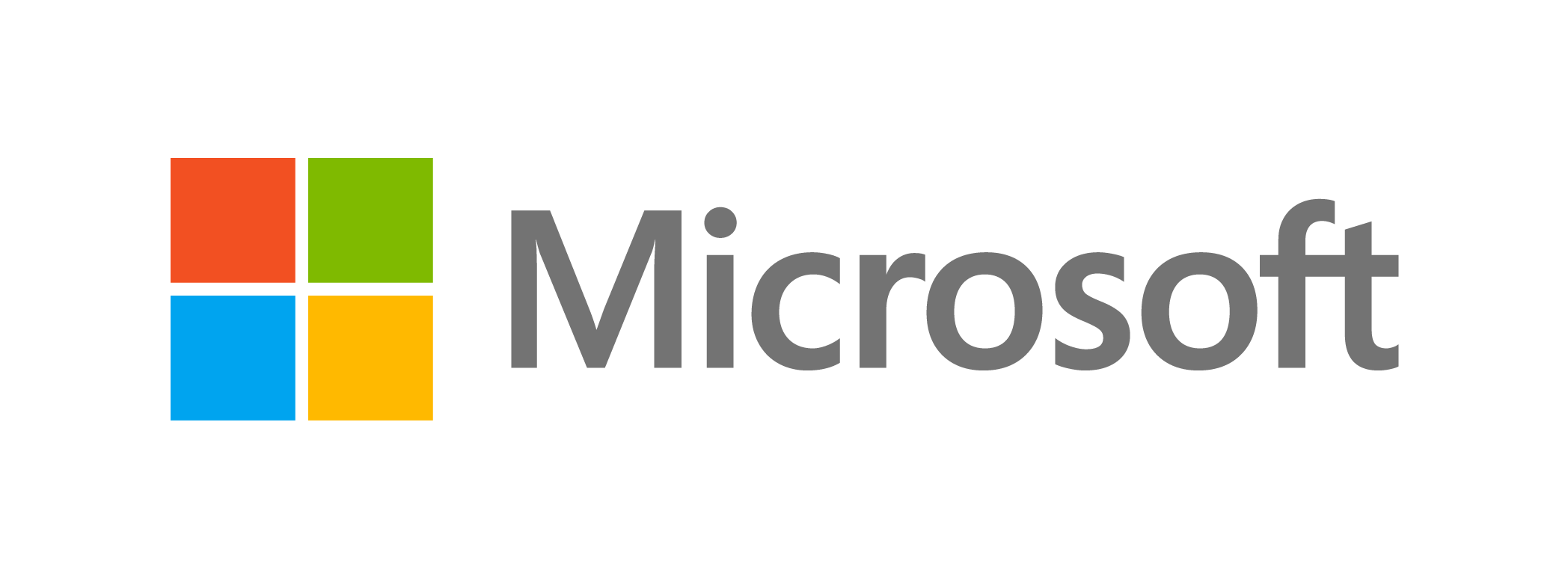 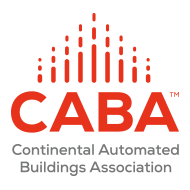 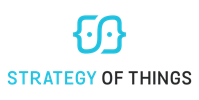 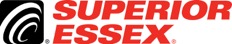 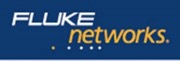 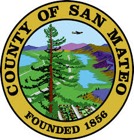 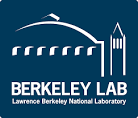 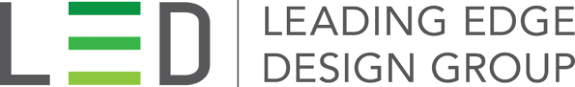 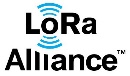 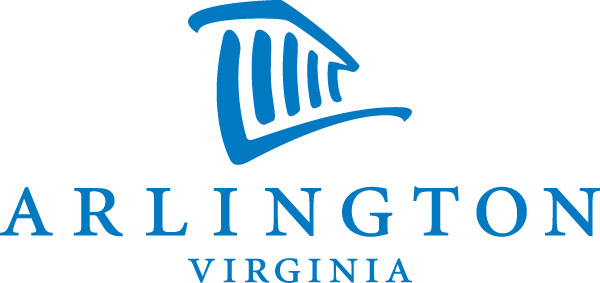 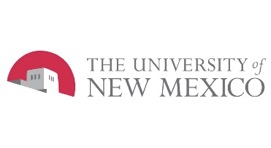 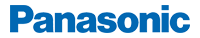 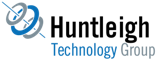 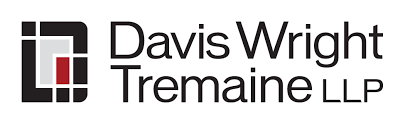 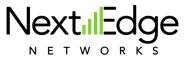 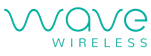 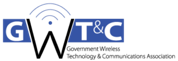 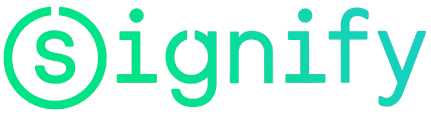 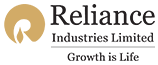 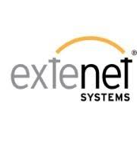 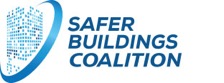 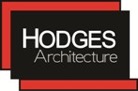 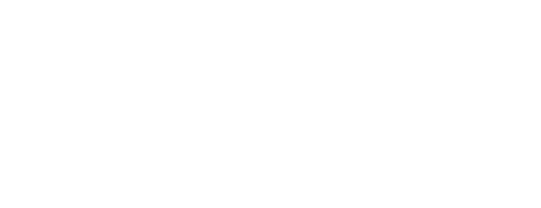 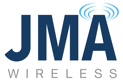 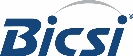 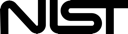 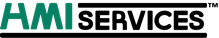 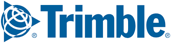 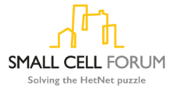 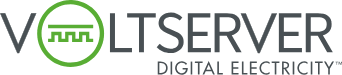 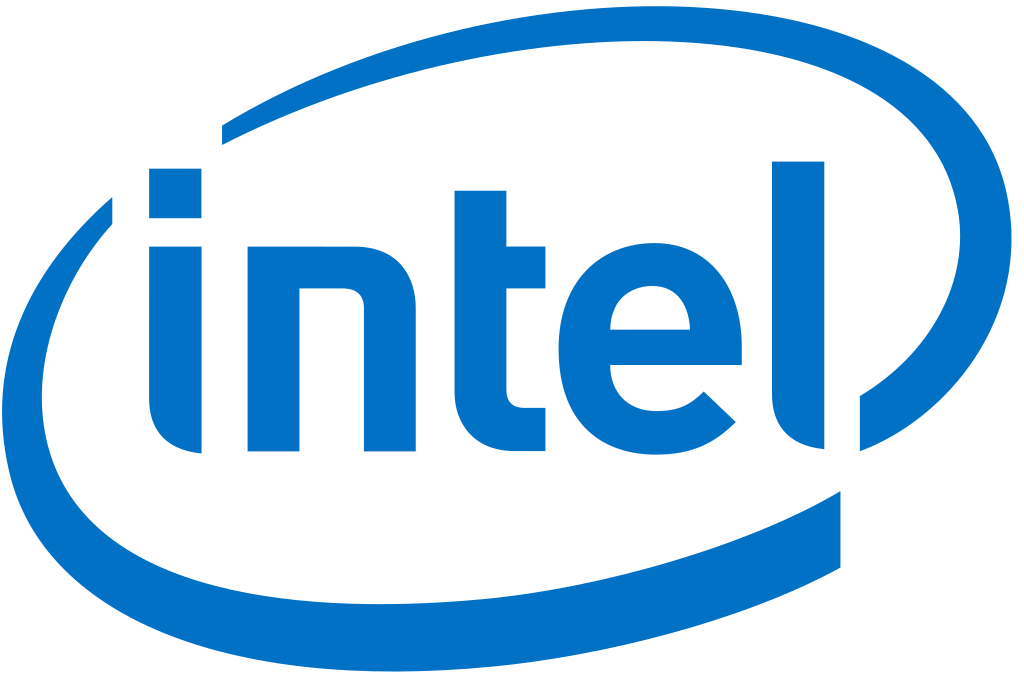 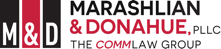 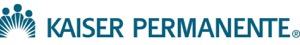 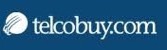 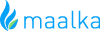 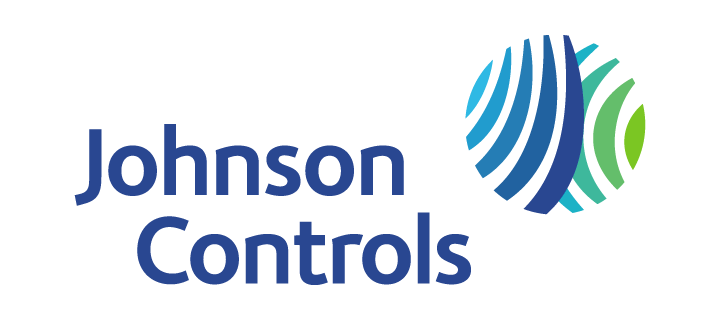 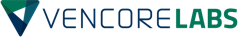 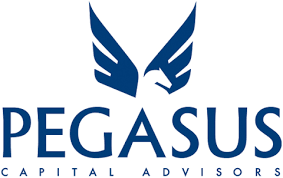 Large California RE Developer
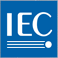 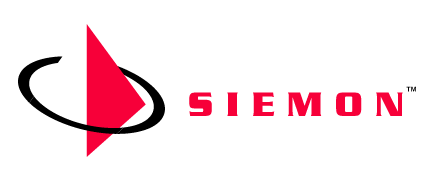 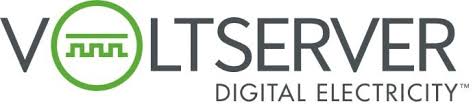 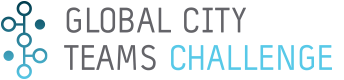 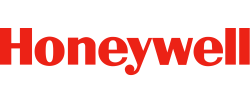 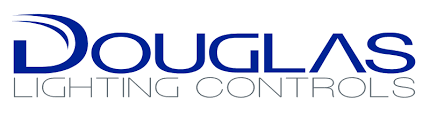 Slide 10
Vision – Smart Buildings
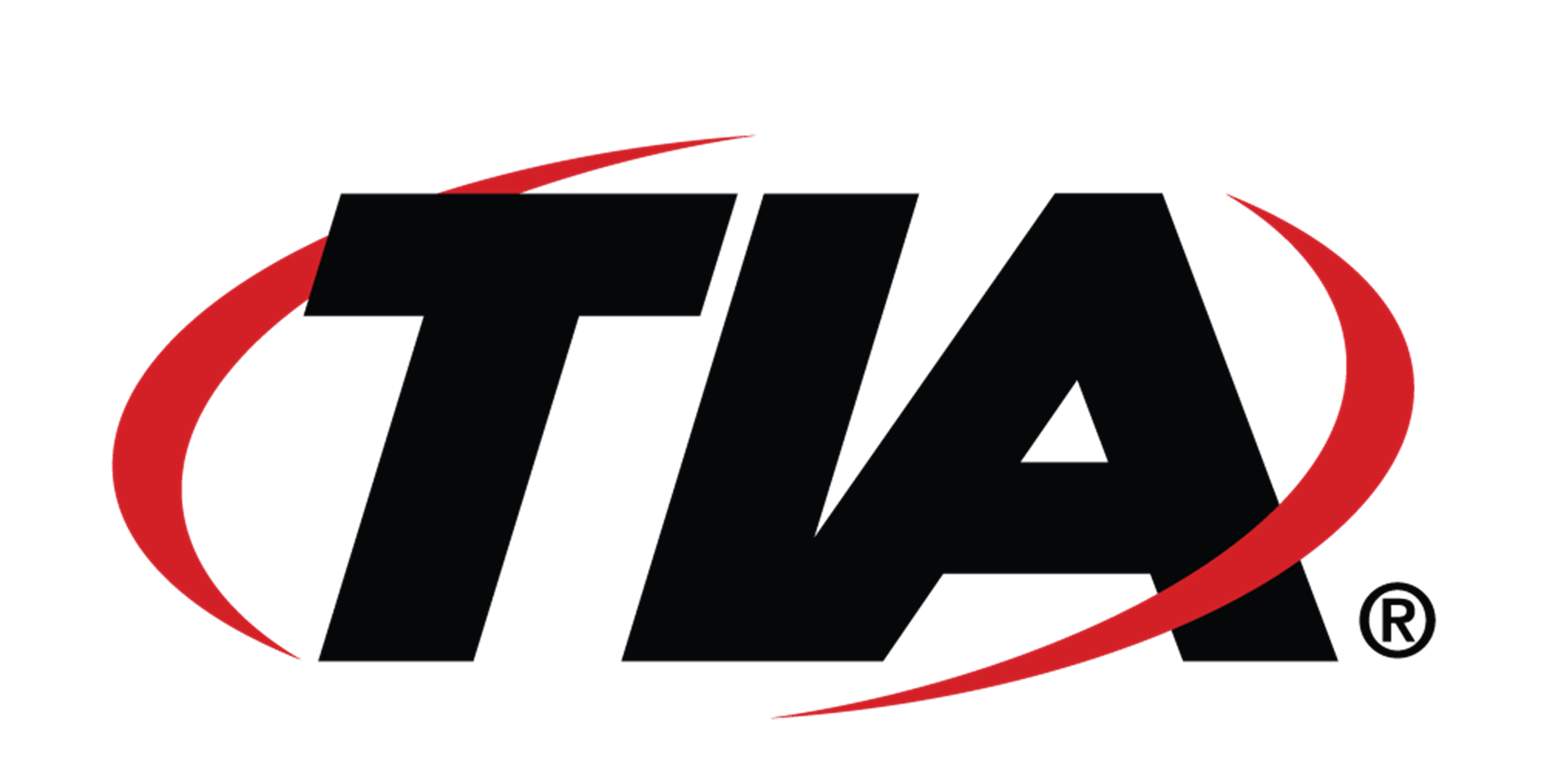 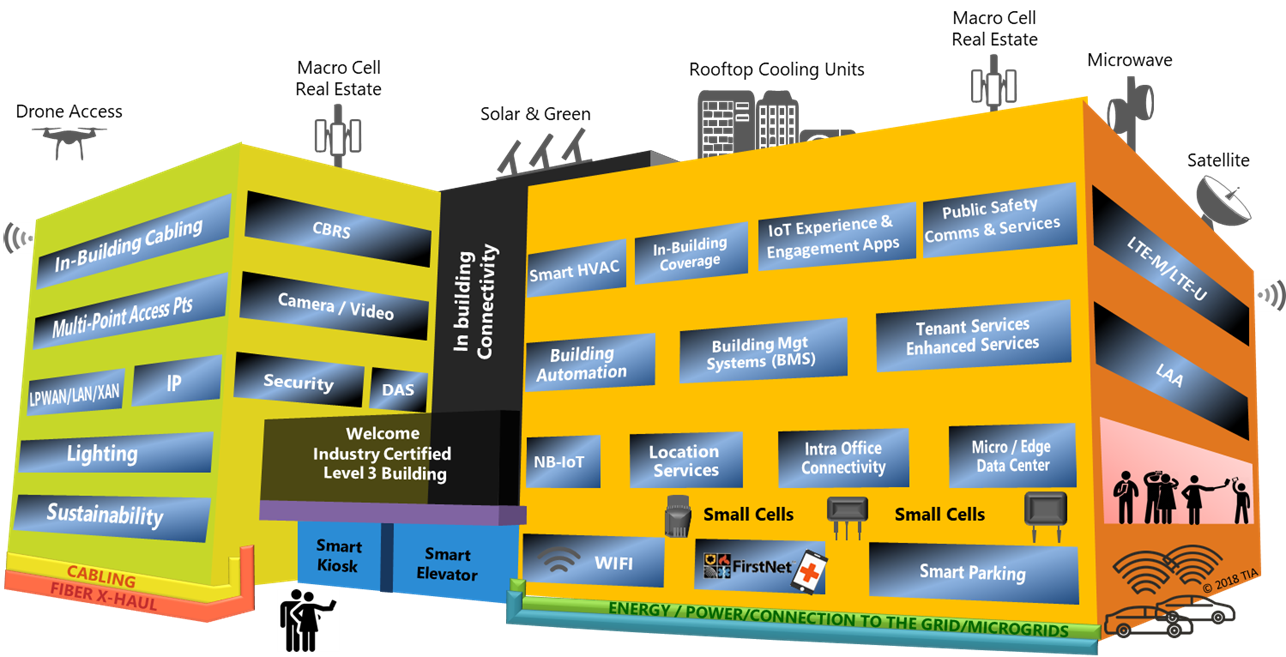 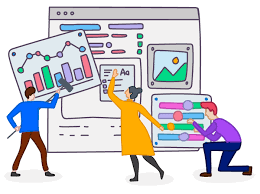 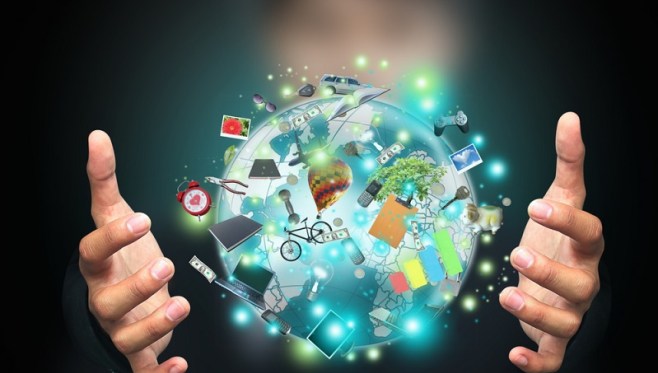 Buildings As  A Connected Asset
Assessment
New Marketplace
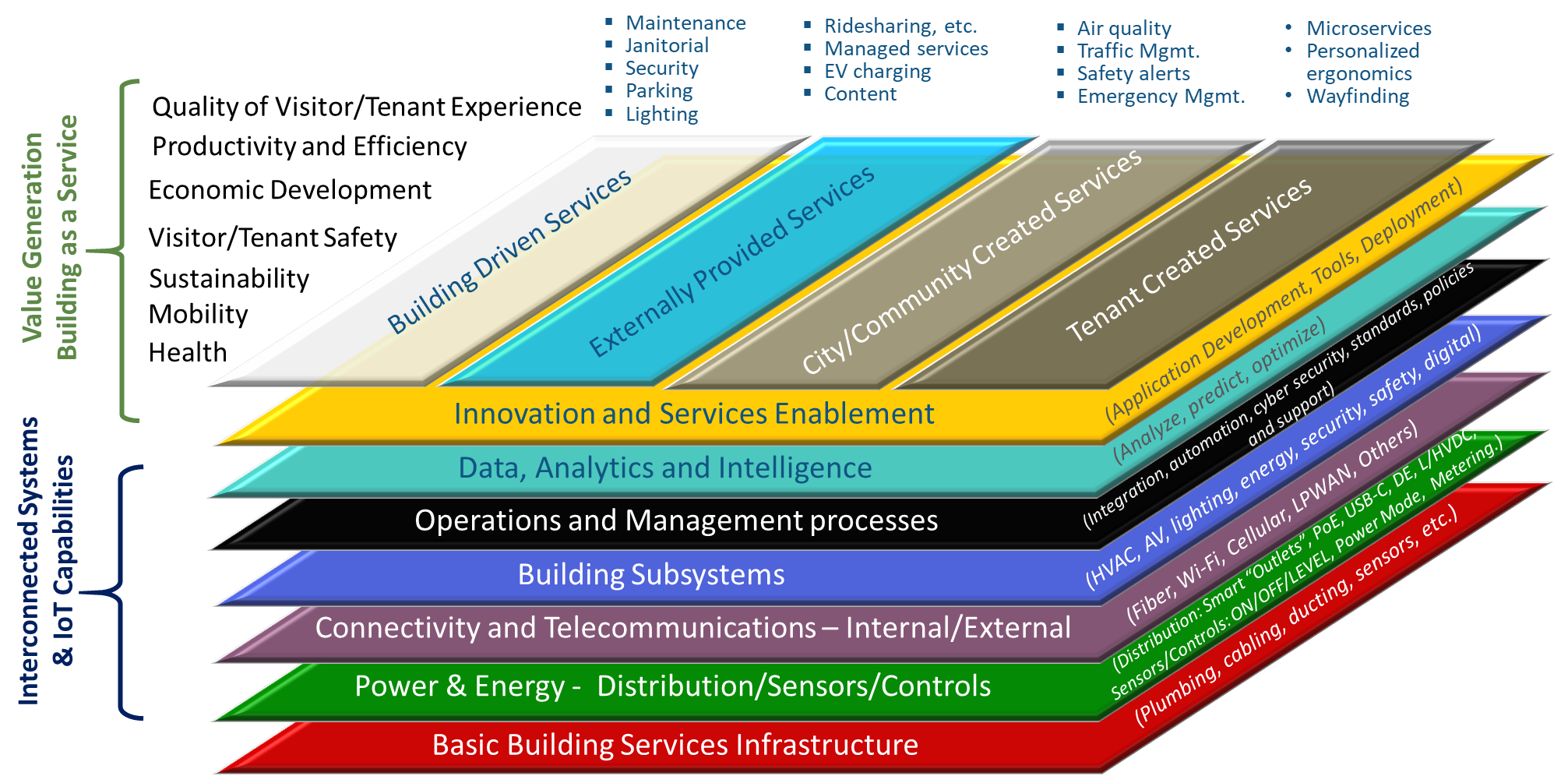 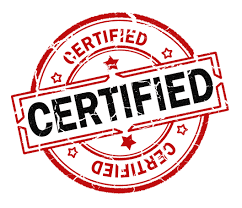 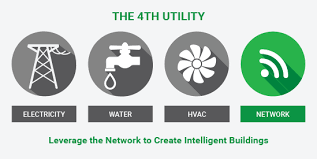 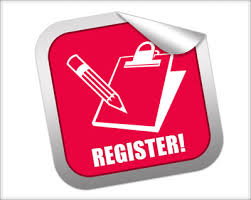 Registration
Certification
Networking Connectivity
Buildings As  A Service
SB market will grow to $33B in 2023
Slide 11
Source: https://www.marketresearchfuture.com/reports/smart-building-market-1860
Some Use Examples
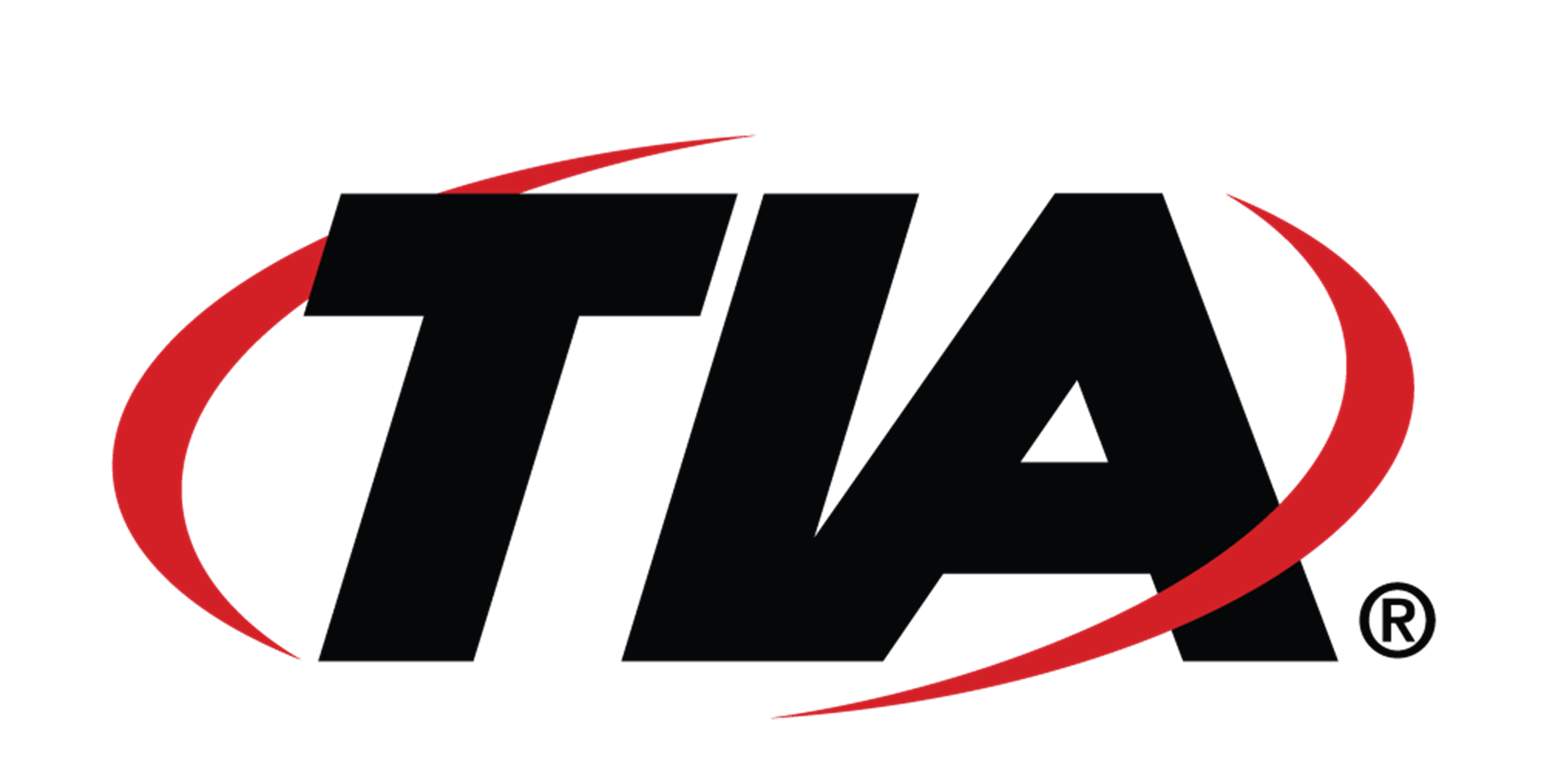 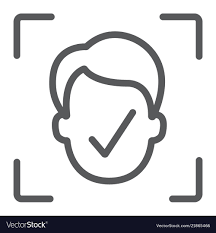 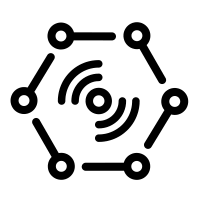 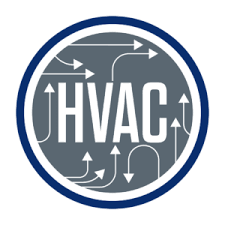 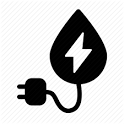 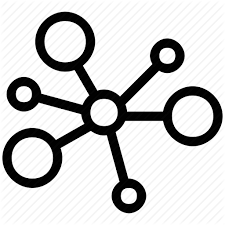 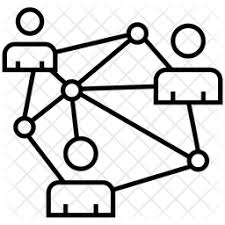 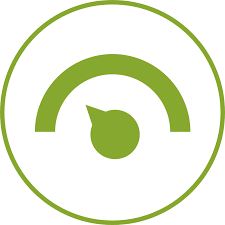 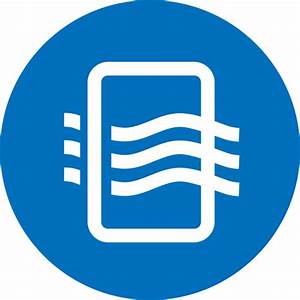 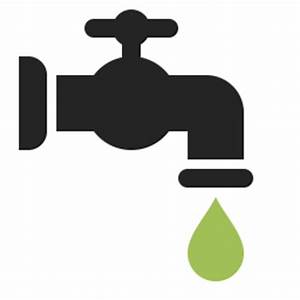 Utilities, Water, Gas, Electric, HVAC
Energy Management
Environmental Control
Connectivity Network
Communications Network
Water/ fluid levels / Leaks
Air Quality
Smart Metering
IoT sensors
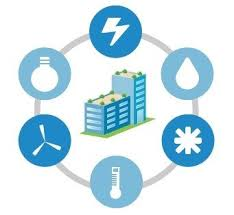 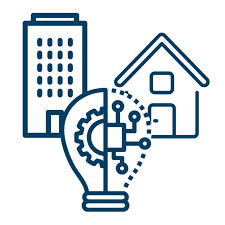 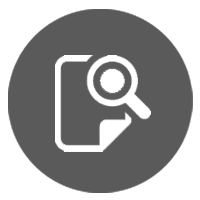 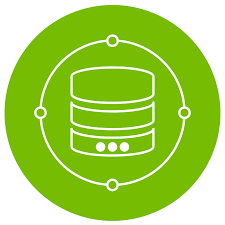 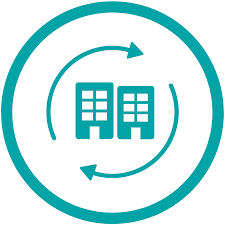 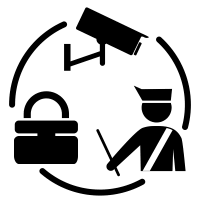 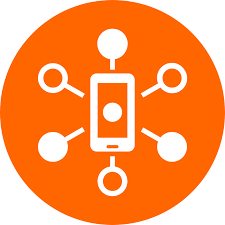 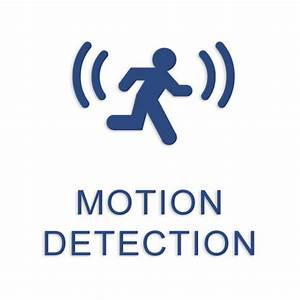 Interoperable Systems / Management
Building Automation Systems
Information Management (Data)
Building Management Systems
Asset Tracking/ Management
Occupancy Detection
Security / Safety
PropTech
Access
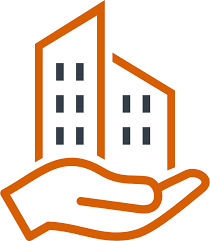 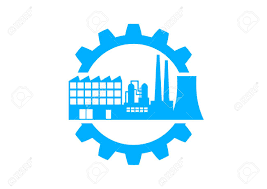 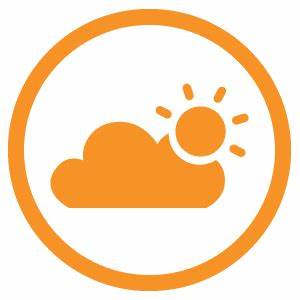 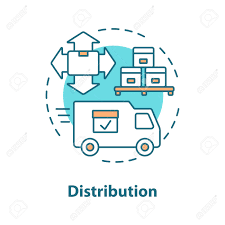 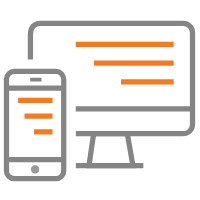 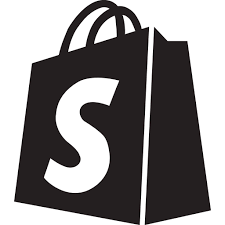 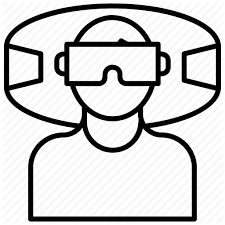 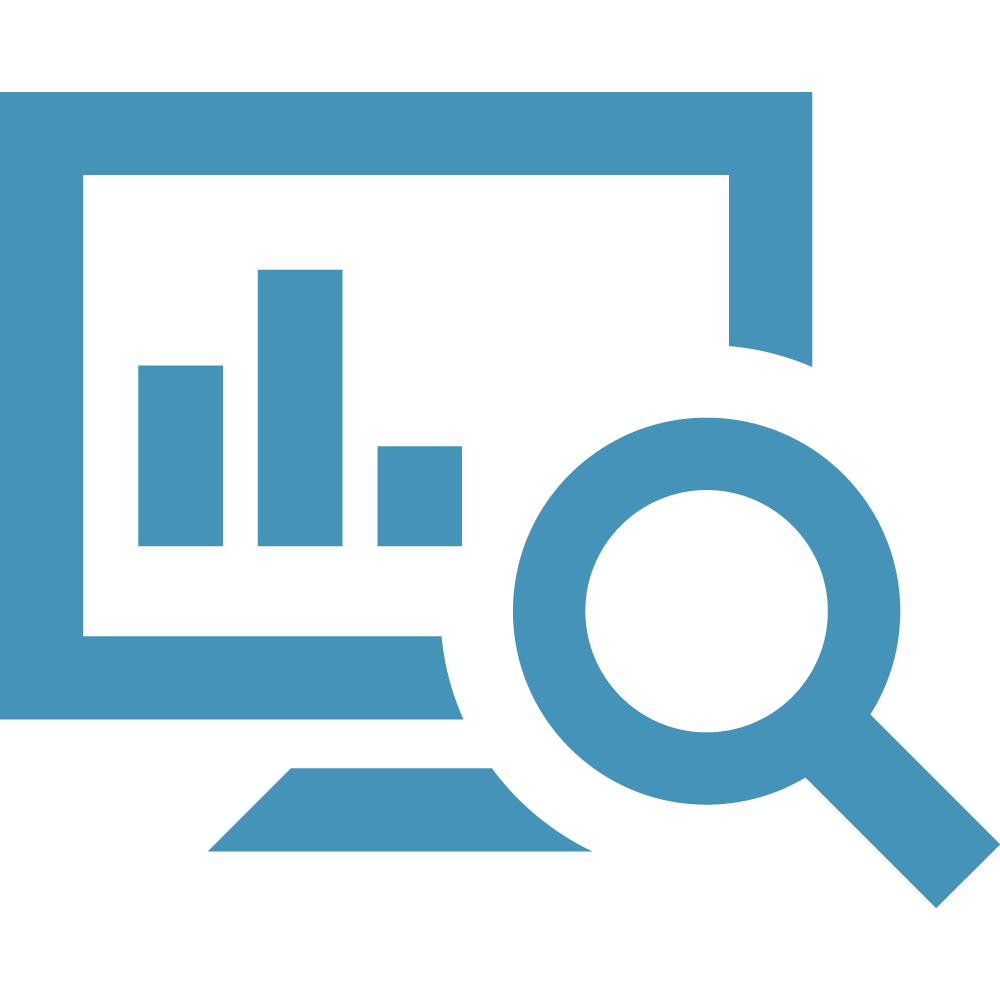 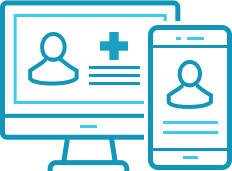 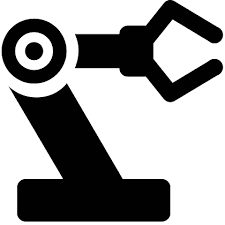 Patient Information
Logistics and Distribution
Equipment Monitoring
Daylight Harvesting
M2M, AI, VR Networks
Tenant Facing Services
Applications Platform
Industrial
Retail
Robotics
Slide 12
A System of Systems
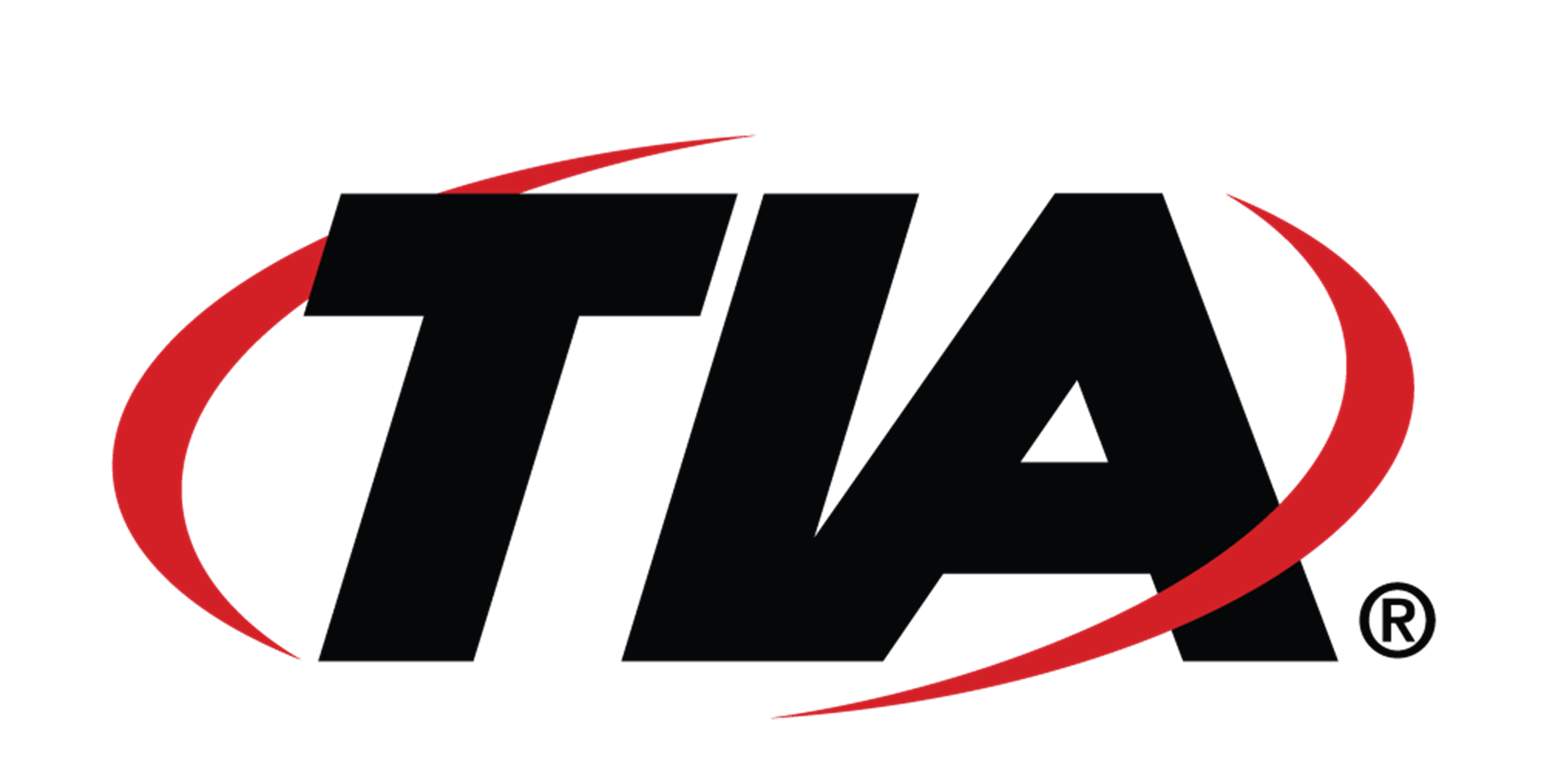 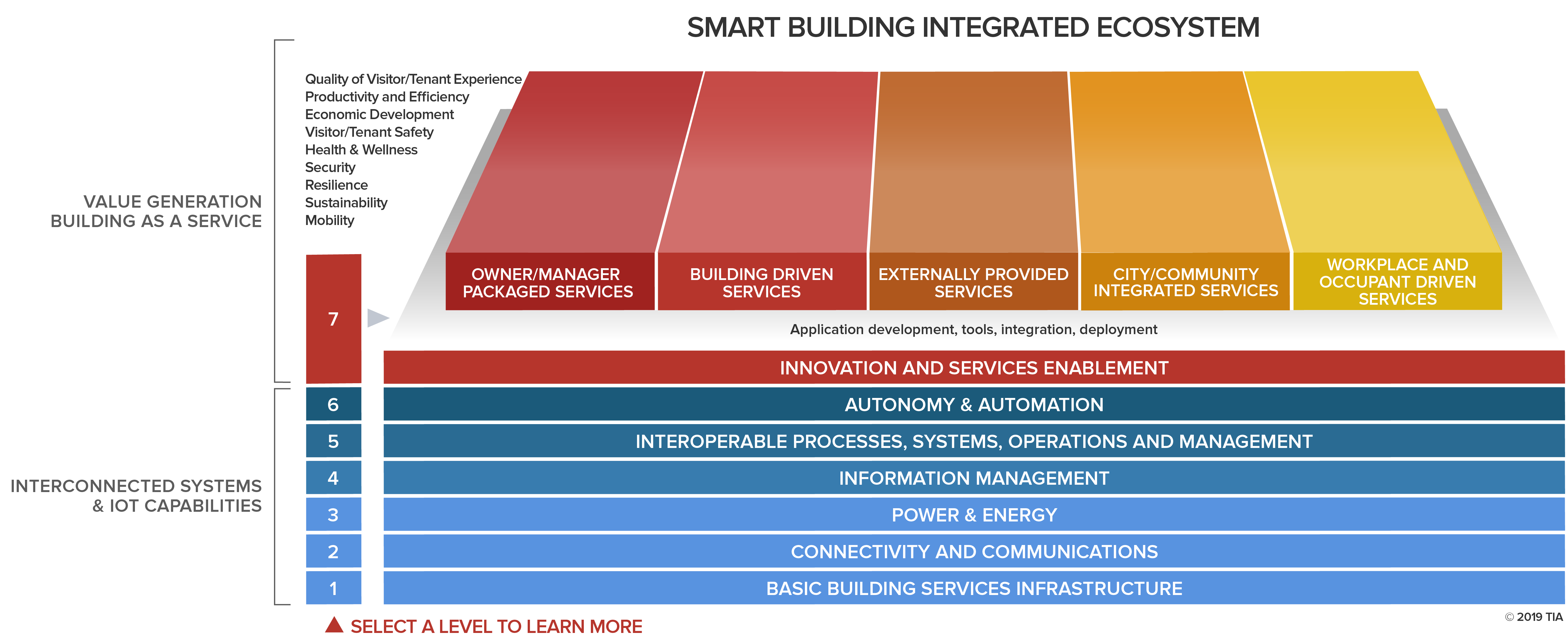 Slide 13
[Speaker Notes: HI Tom, Tom Yes
Red Ball
What you’re looking forward to for the day/why you’re here – Yes!]
Value Proposition
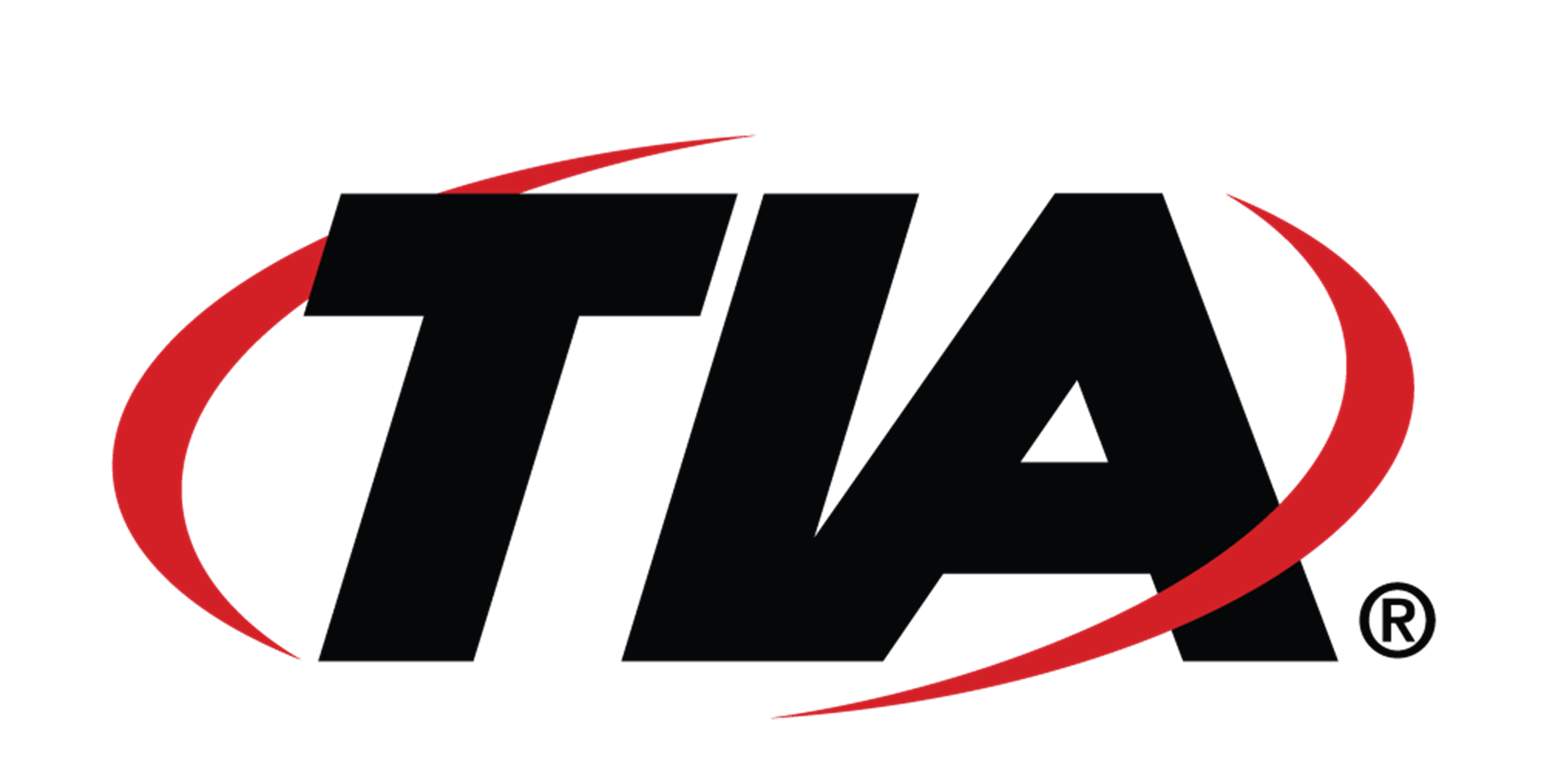 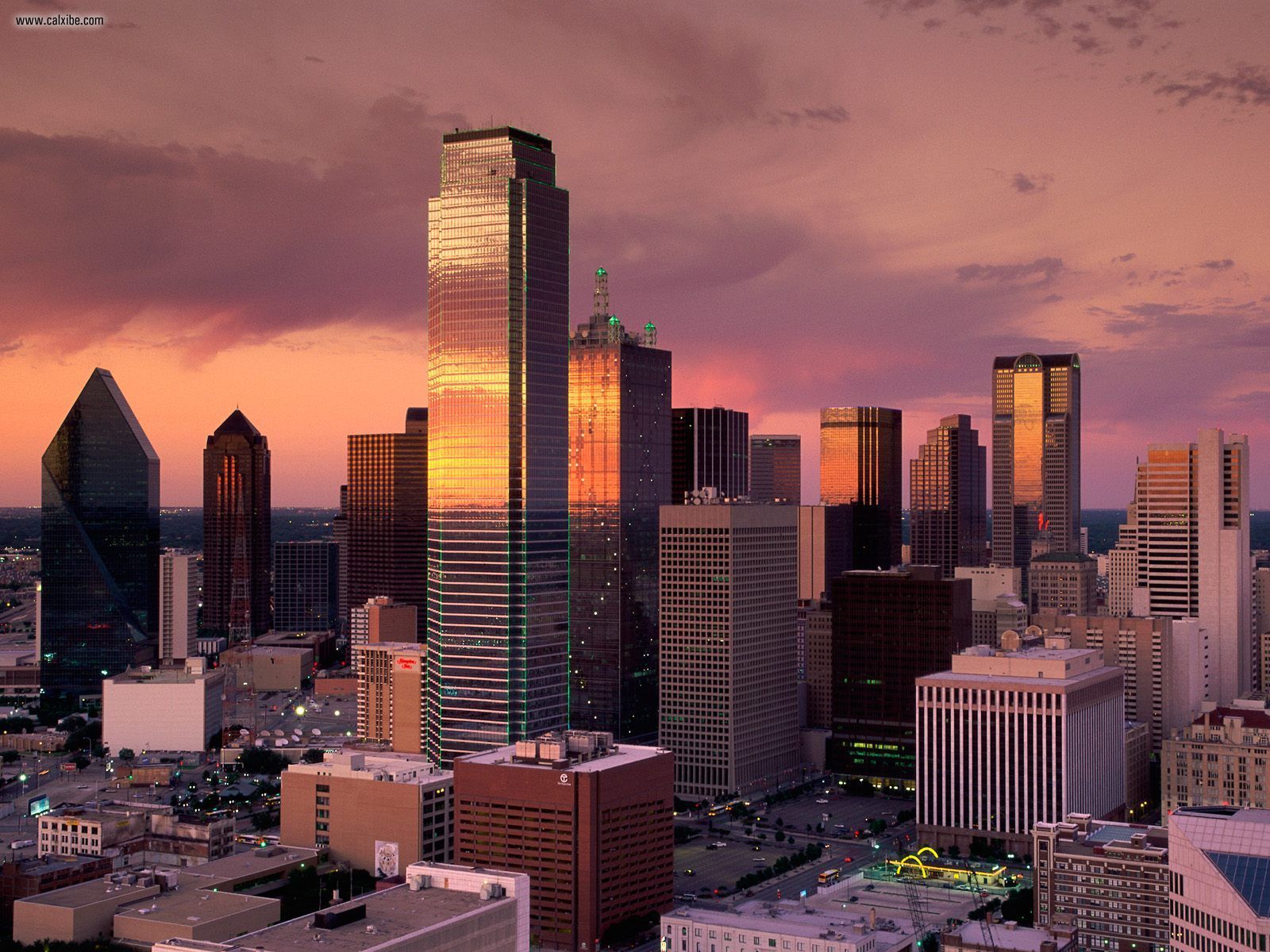 Owner Proposition:
Optimized Operations
Bus Intelligence, Data, Analytics
Environmental 
Resilience / Sustainability
Social Responsibility
Tenant Proposition:
Workforce Enhancements
Safety, Comfort, Satisfaction
Mobility & Flexibility
Quality of Experience (QoE) 
Innovative Solutions
Financial Proposition:
Reduce Total Cost of Ownership
Efficiencies
Monetize Connectivity
Competitive Advantage
Net Operating Income (NOI)
Slide 14
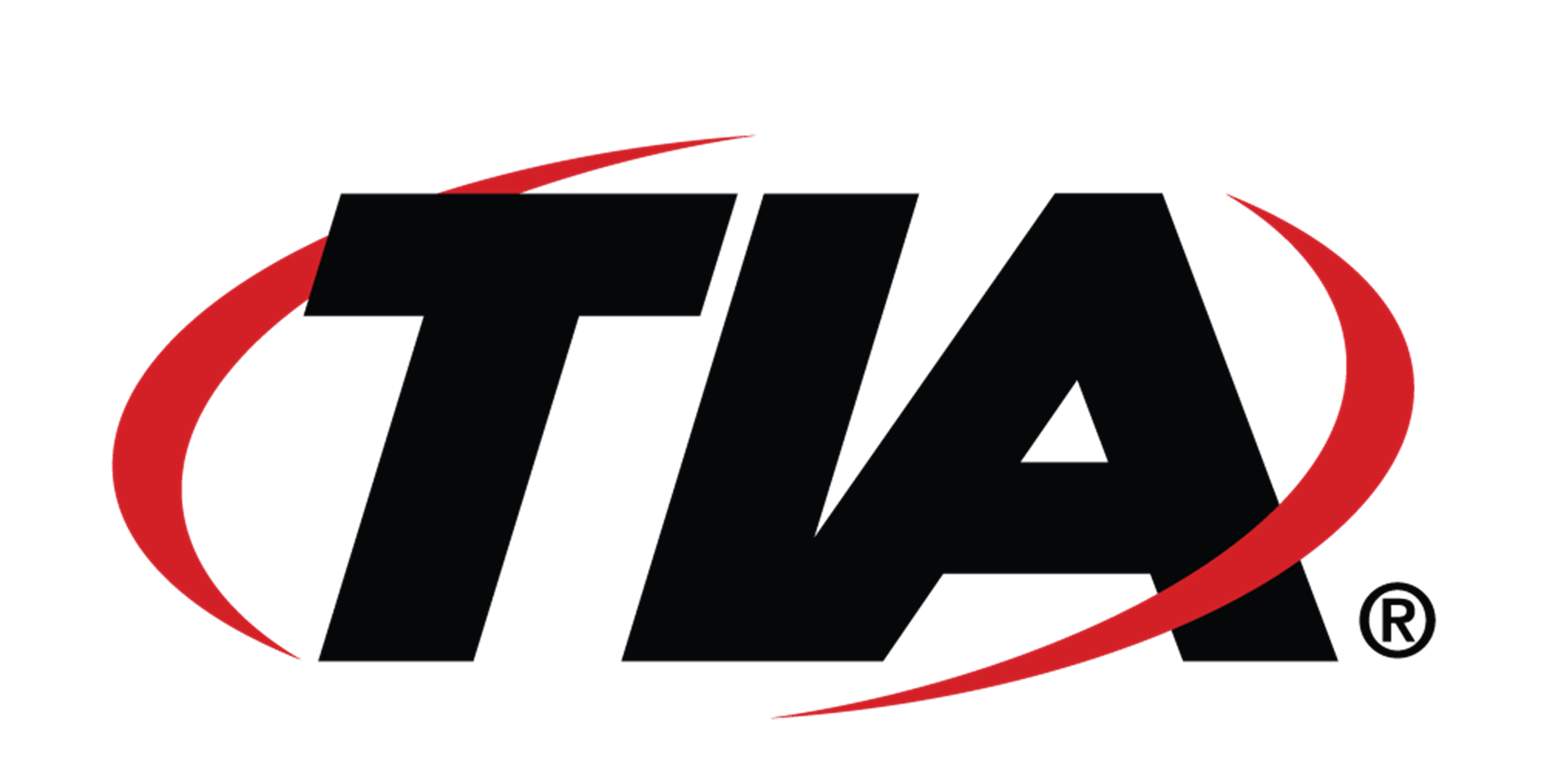 What is TIA Doing?
1
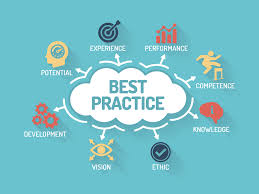 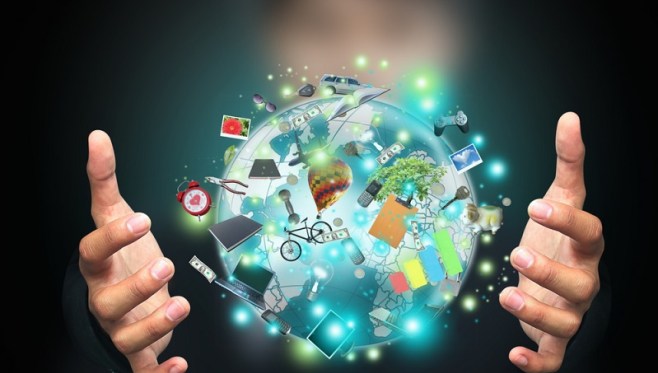 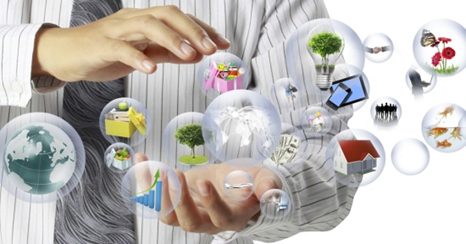 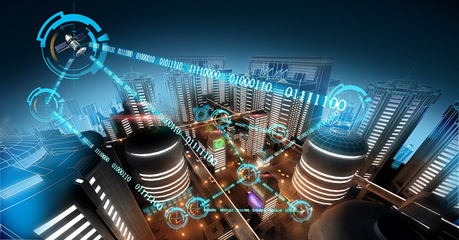 Thought Leadership
Best Practices/Stds.
Building Ecosystem
Marketplace Portal
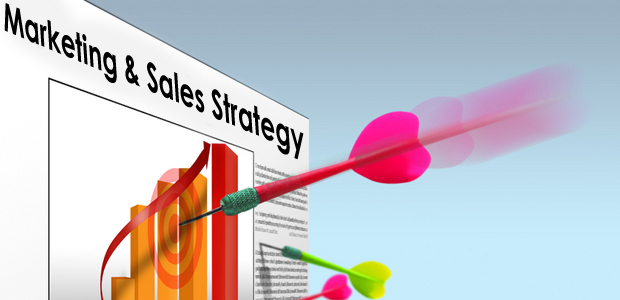 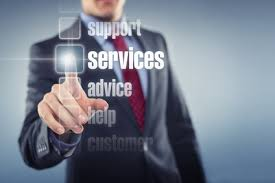 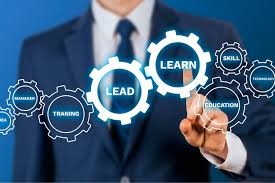 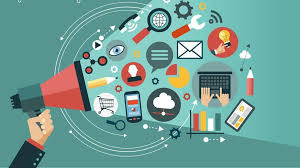 Educate & Train
Services & Products
Branding & Revenues
B-A-T-I-C-R
B-A-T-I-C-R = Benchmarking, Assessments, Testing, Inspection, Certification, Registration
Slide 15
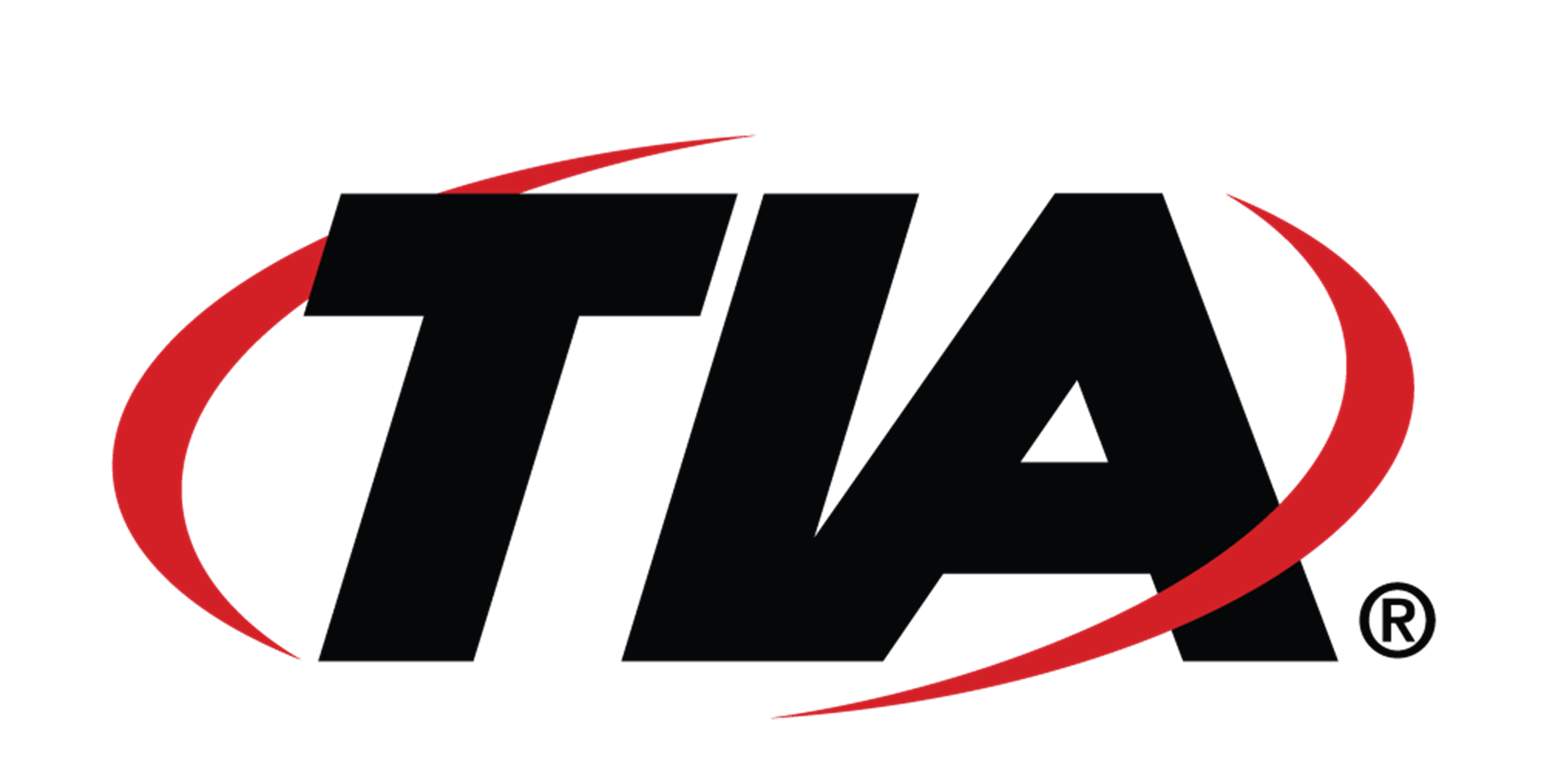 Smart Building Assessment
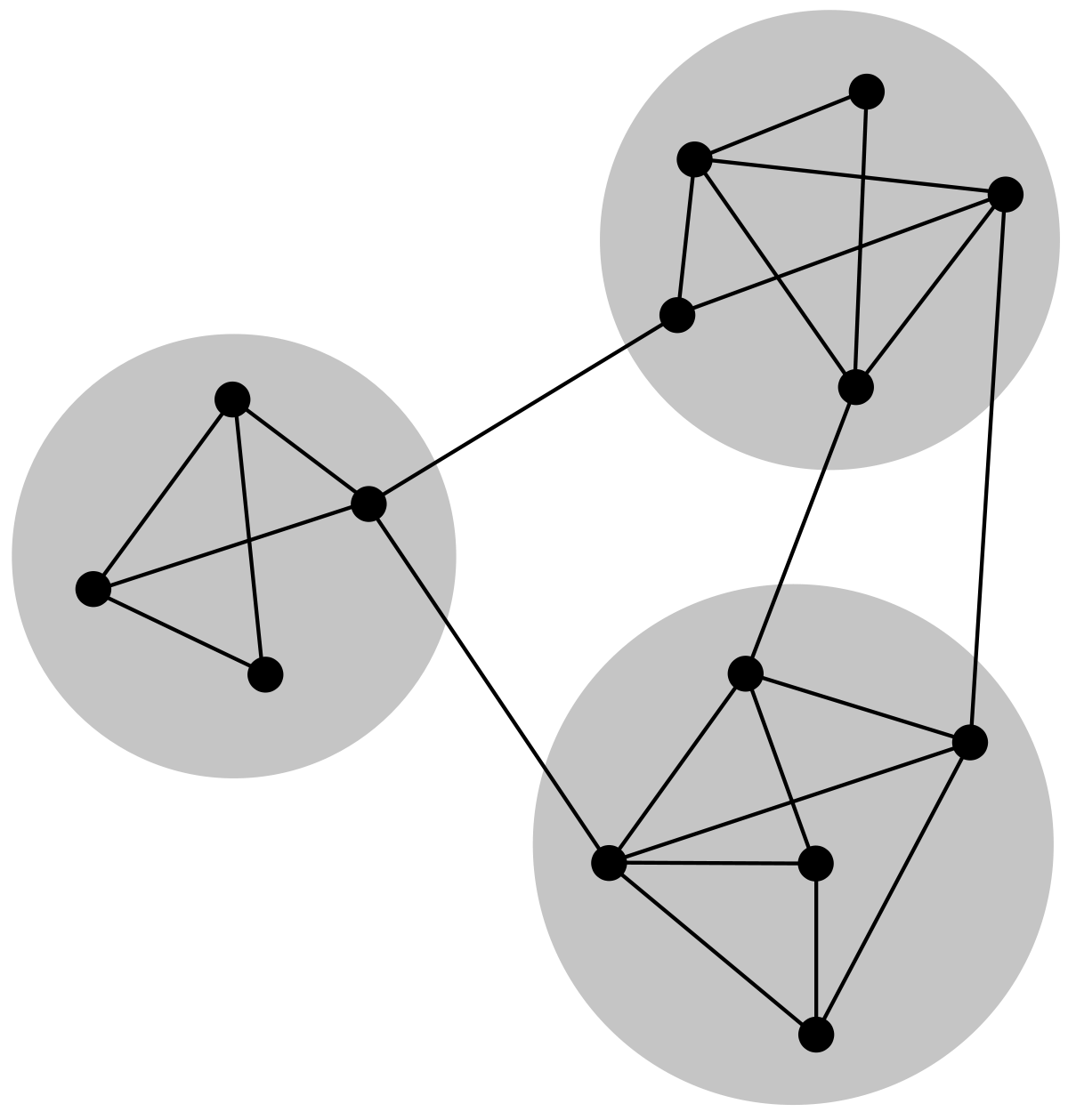 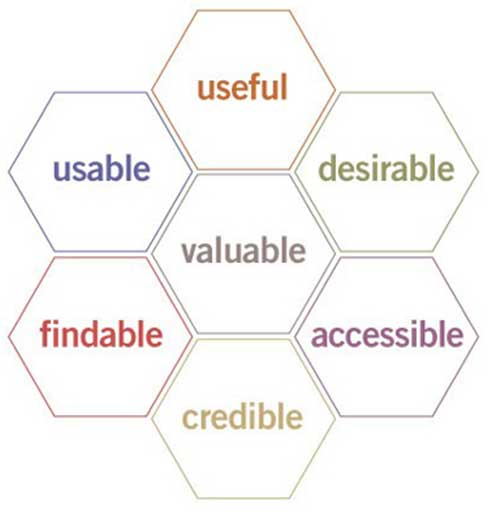 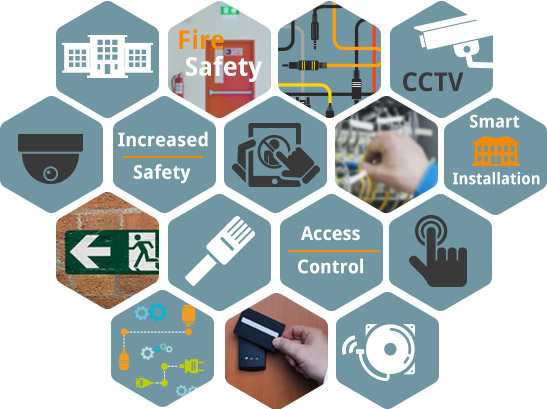 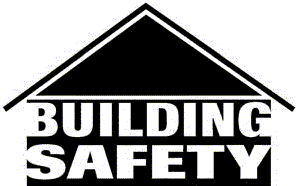 Functionality Experience
Intelligence And Data
Safety
Connectivity
Interoperability
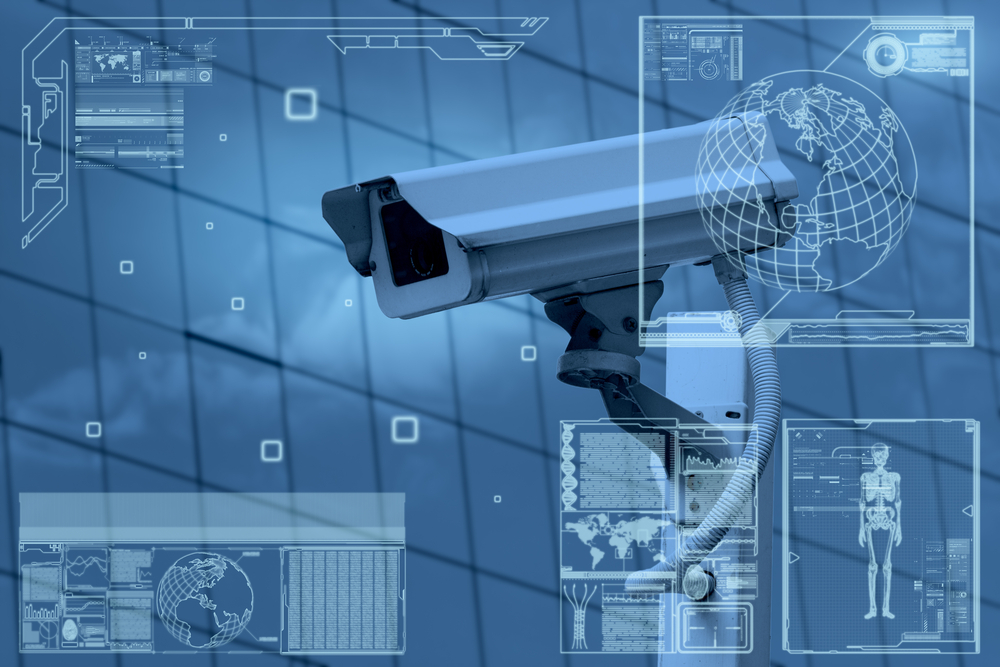 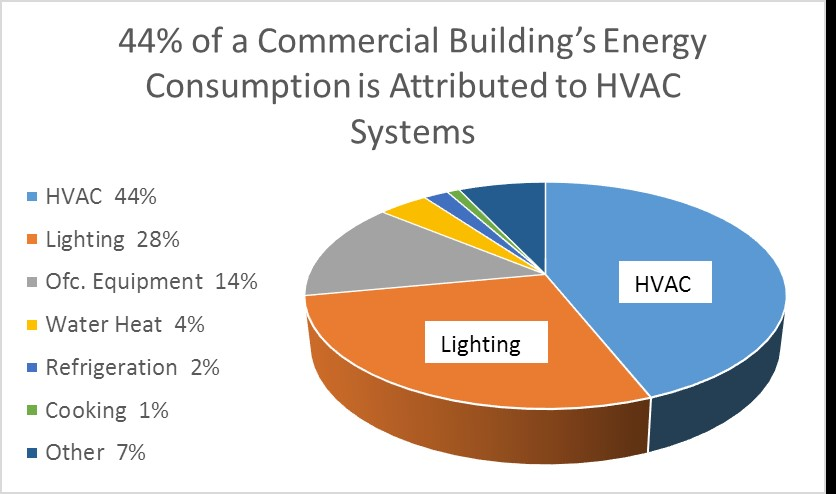 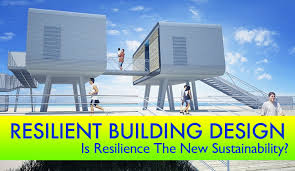 Security Cyber & Physical
Power & Energy
Resilience
Slide 16
Connectivity Resiliency
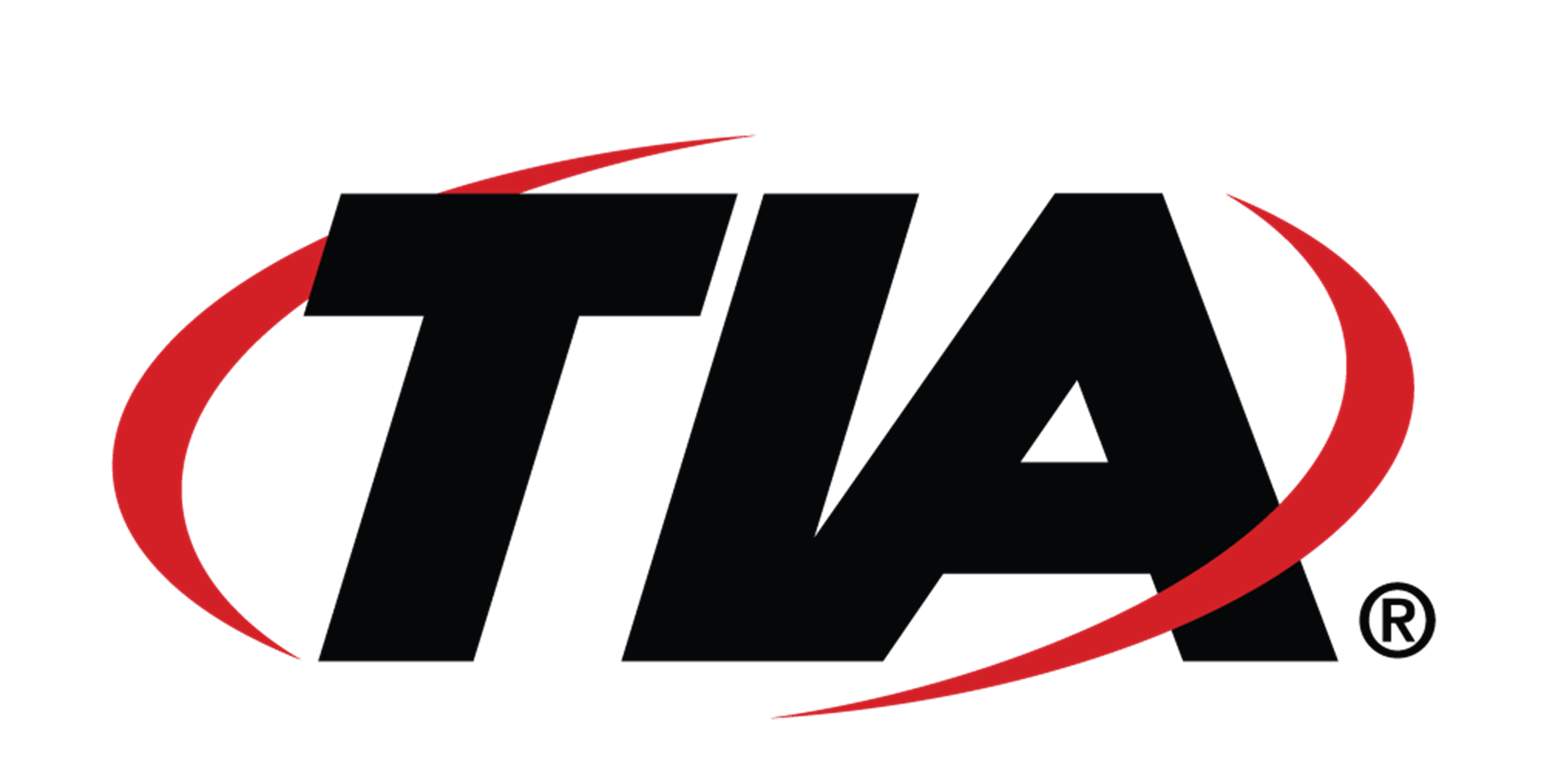 Redundancy (Equipment, Access Network, Power)
Routing / cabling path diversity
Active performance monitoring
Predictive maintenance
Autonomous redundancy switchover
Redundant power sources
Back-up power (generator, battery, etc.)
IoT and BMS connectivity
Virtualization
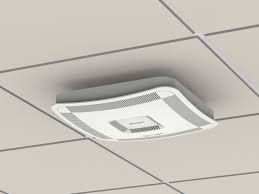 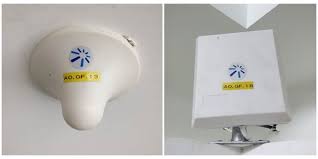 Distributed Antenna Systems
Small Cells
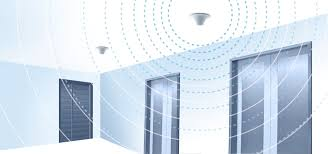 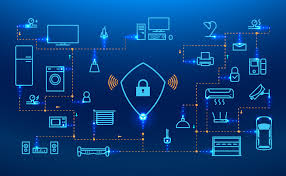 In-Building Wireless
IoT Network(s)
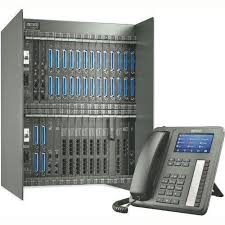 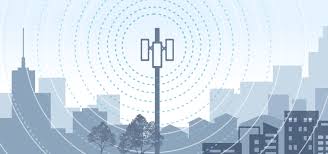 PBX
active electronics in the system must be housed in a National Electrical Manufacturers Association (NEMA)-4 enclosure for protection from water
Slide 17
Cellular
TIA Smart Building Program
TIA’s Smart Buildings Program is all about connectivity, interoperability, communications and capacity.

A cross-industry working group is developing use cases, value propositions, information portals, best practices, assessments and an overall ecosystem for smart buildings.

Interested parties should contact either:
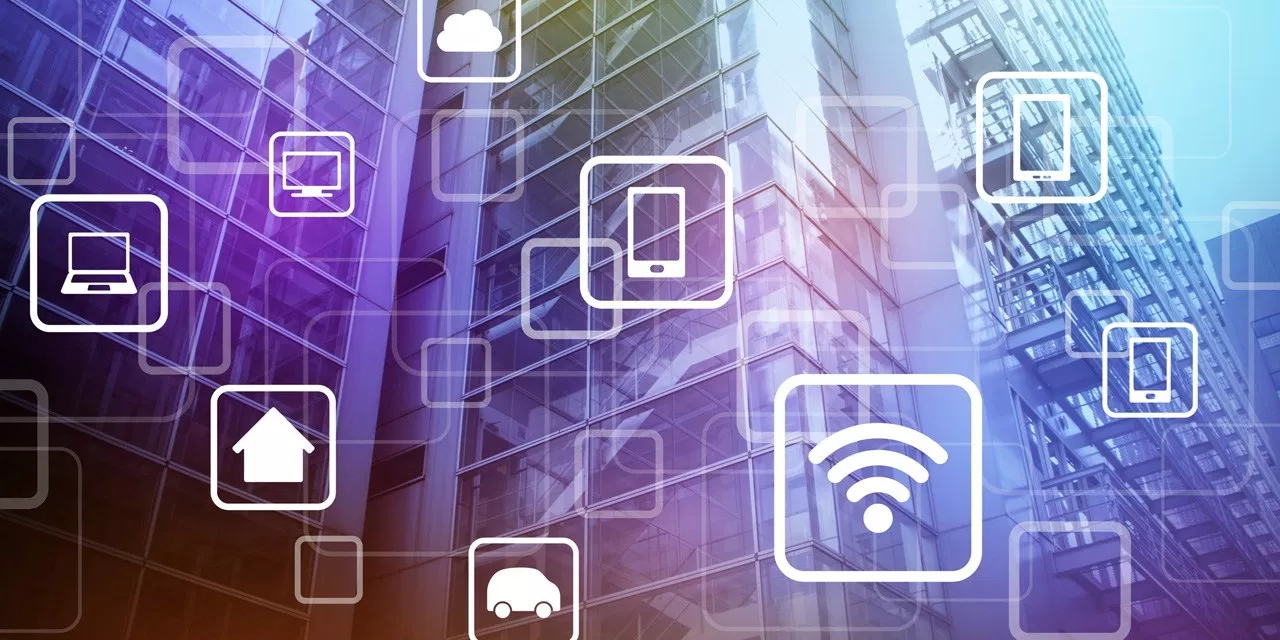 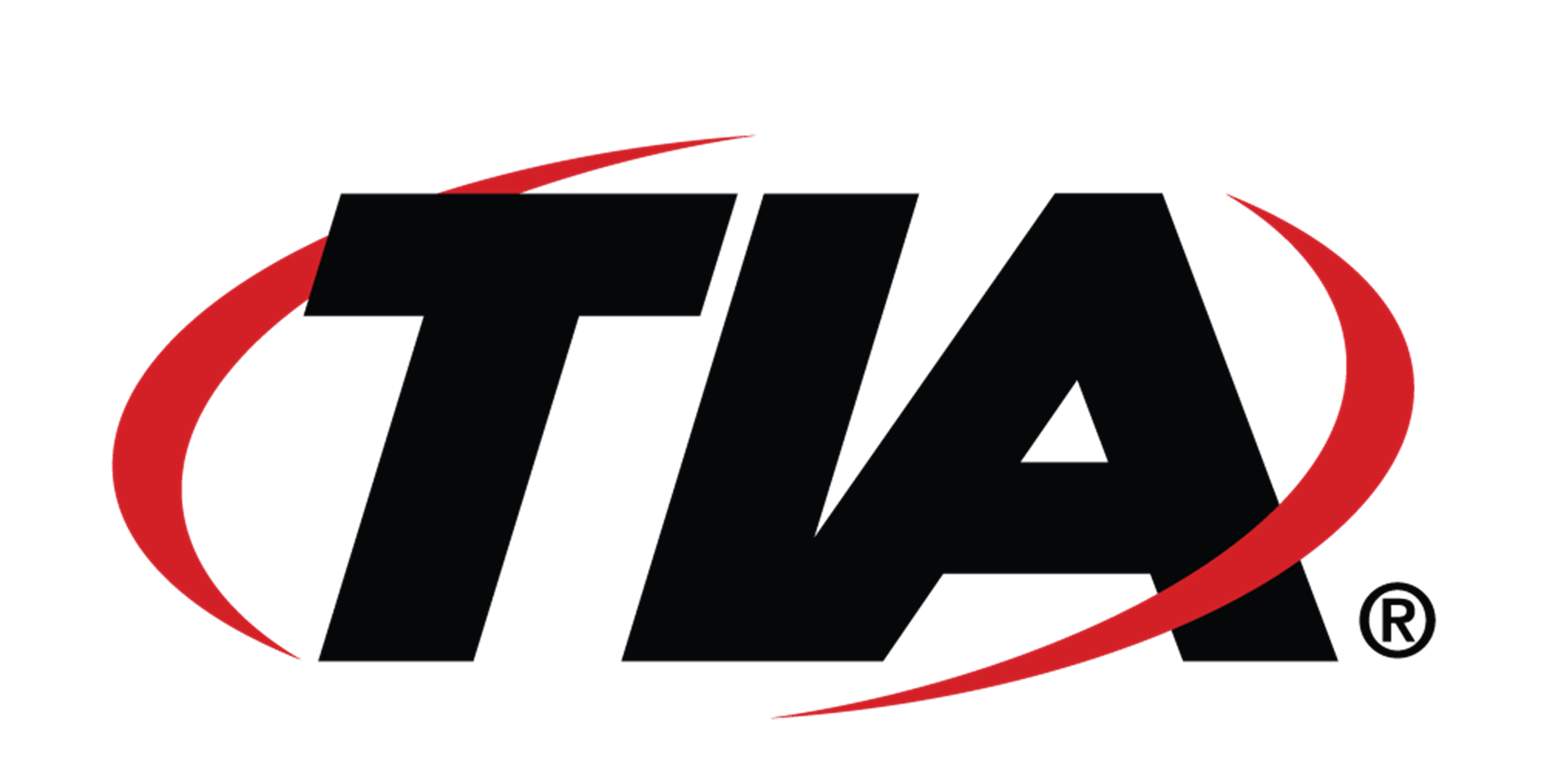 Harry Smeenk
Senior Vice President Technology Programs  hsmeenk@tiaonline.org 1.972.832.2992
Limor Schafman
Sr. Director Smart Buildings Evolution  LSchafman@tiaonline.org 1.703.907.7582
Slide 18